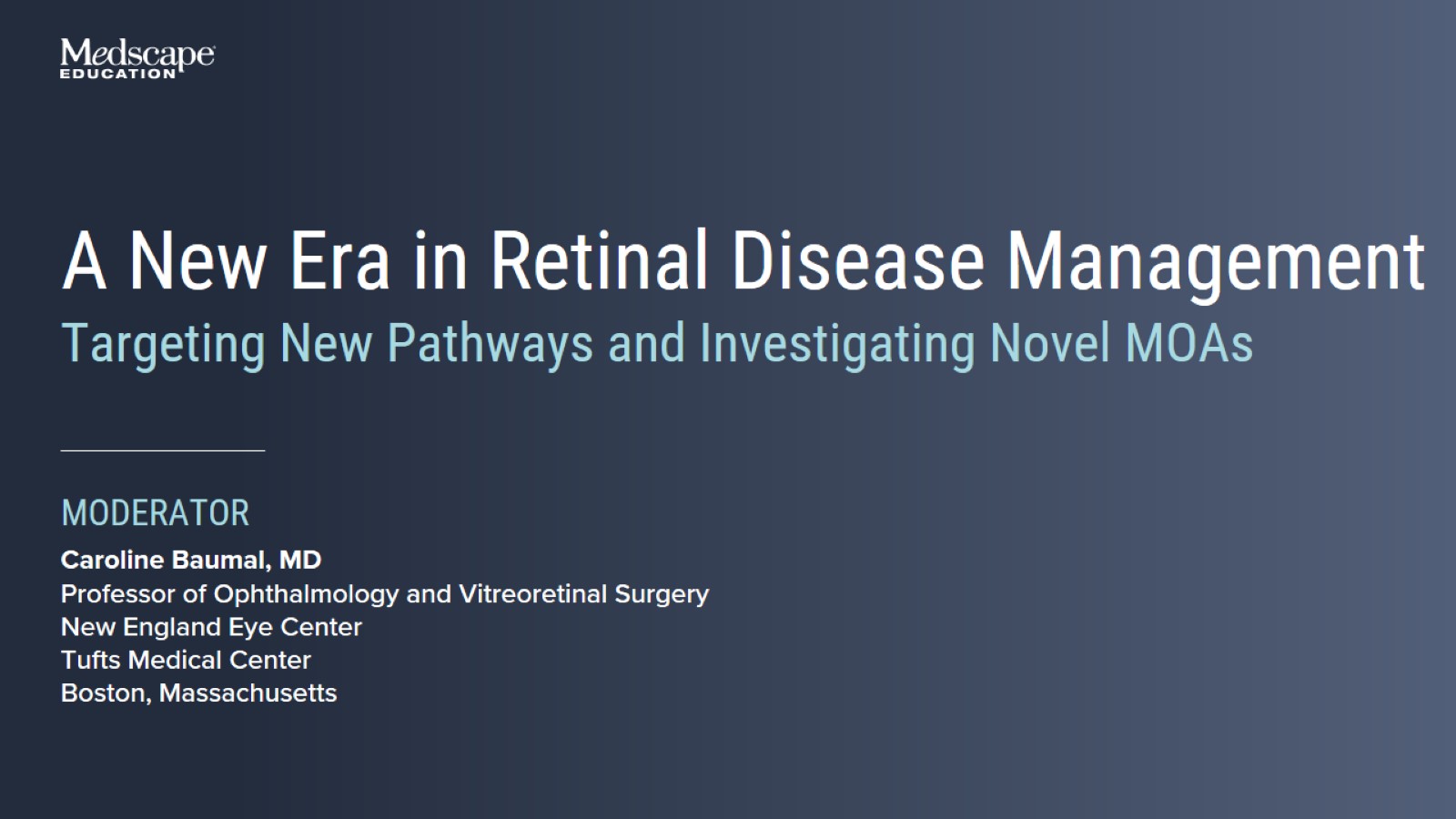 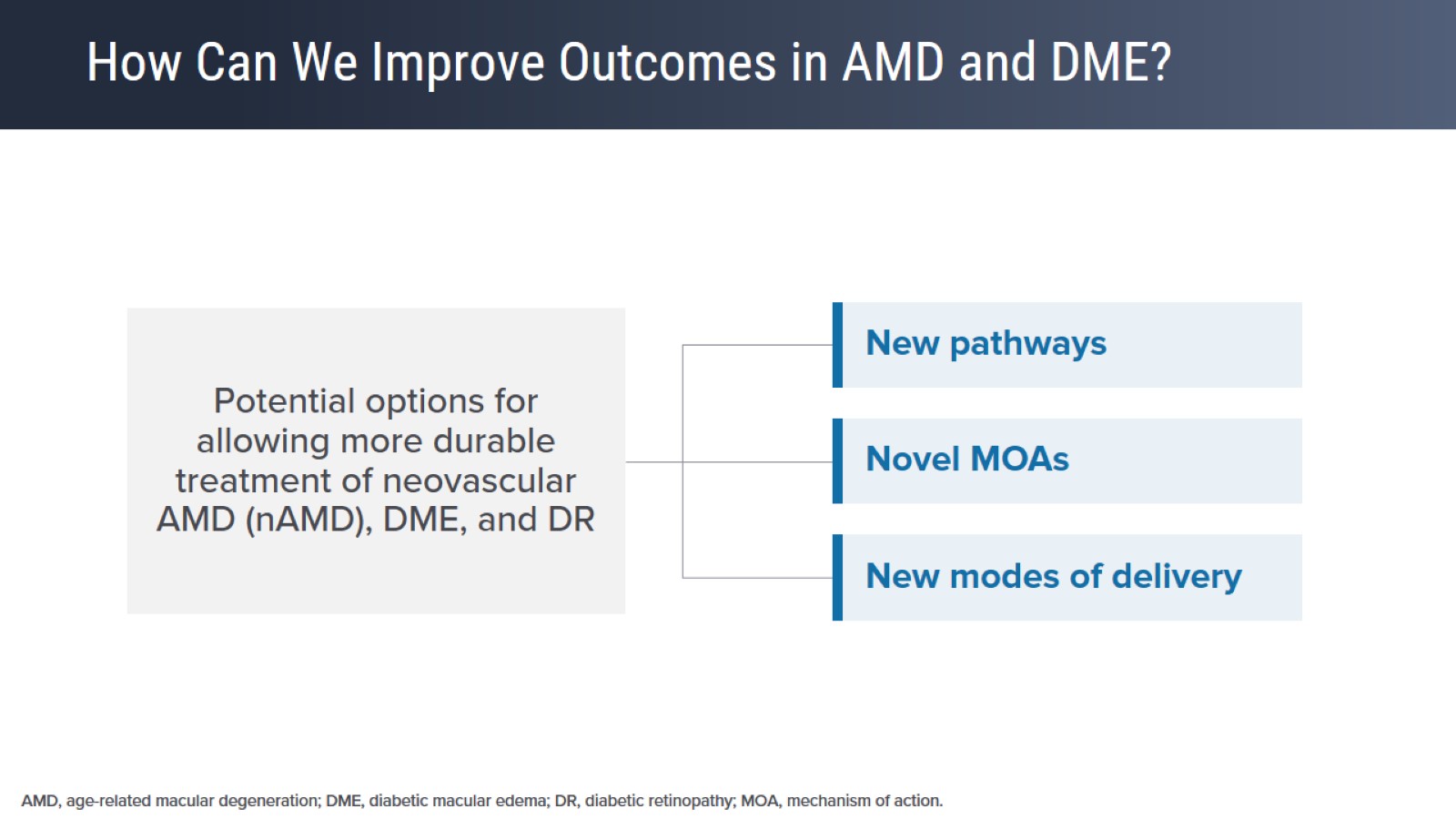 How Can We Improve Outcomes in AMD and DME?
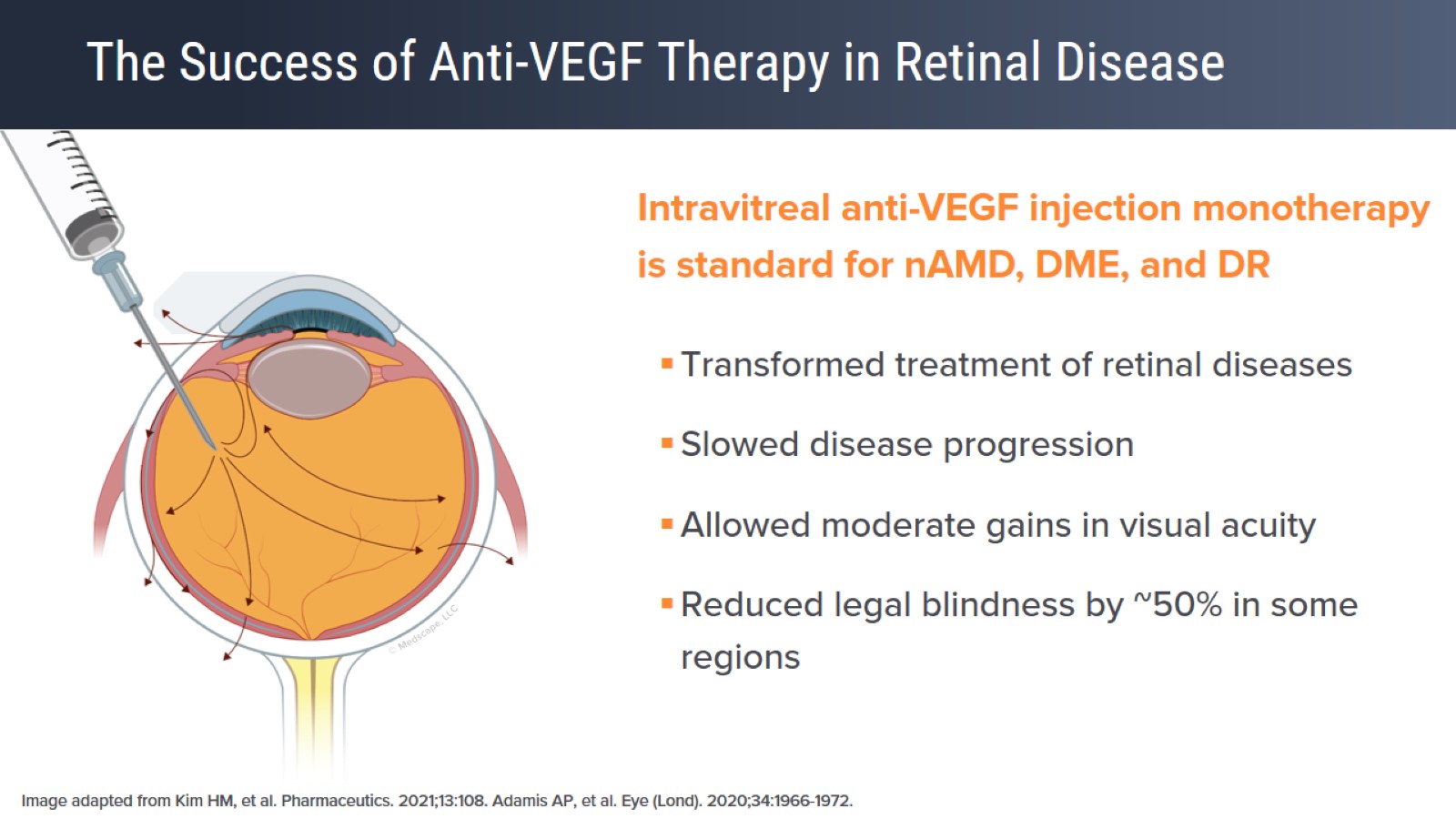 The Success of Anti-VEGF Therapy in Retinal Disease
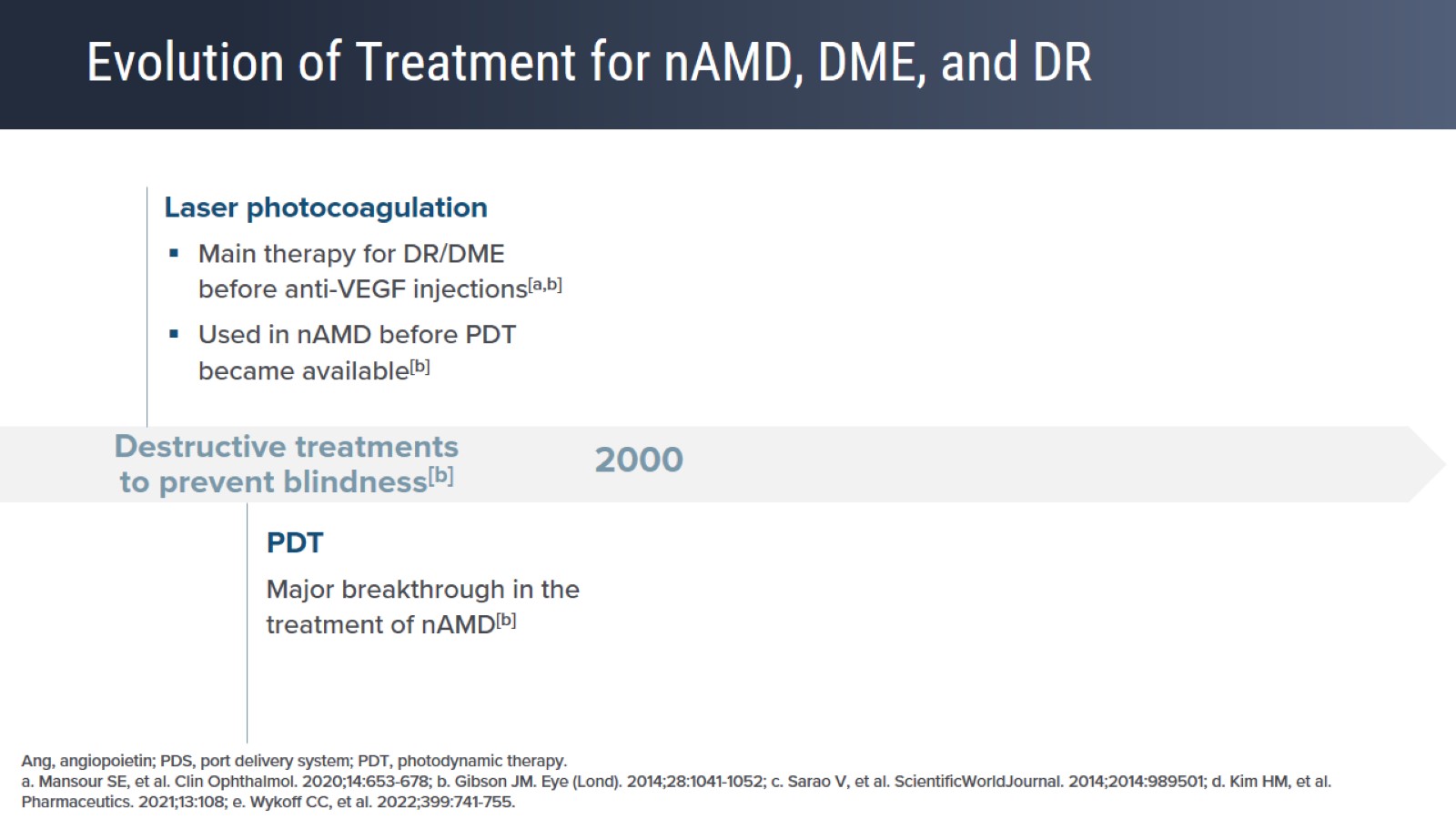 Evolution of Treatment for nAMD, DME, and DR
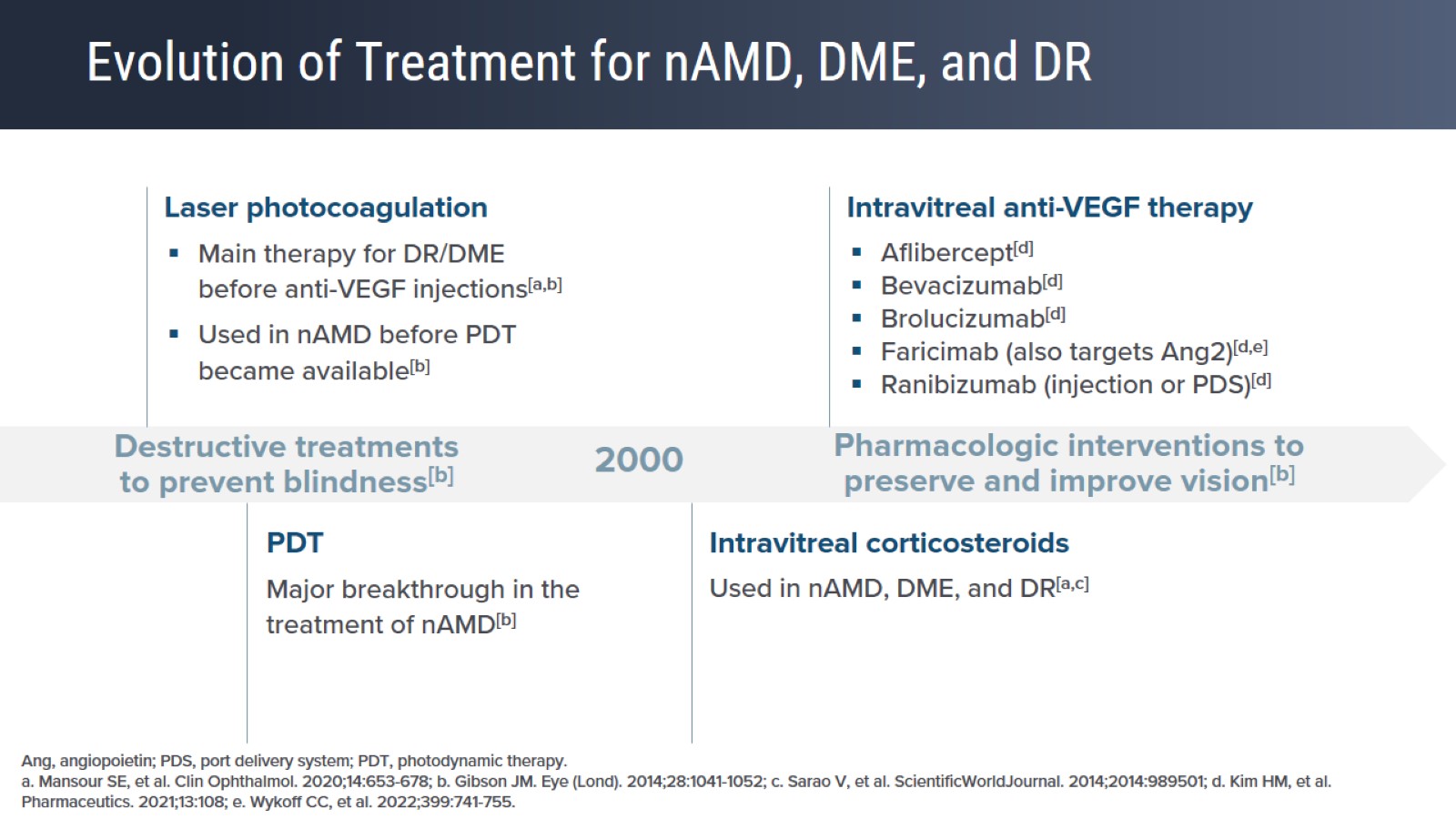 Evolution of Treatment for nAMD, DME, and DR
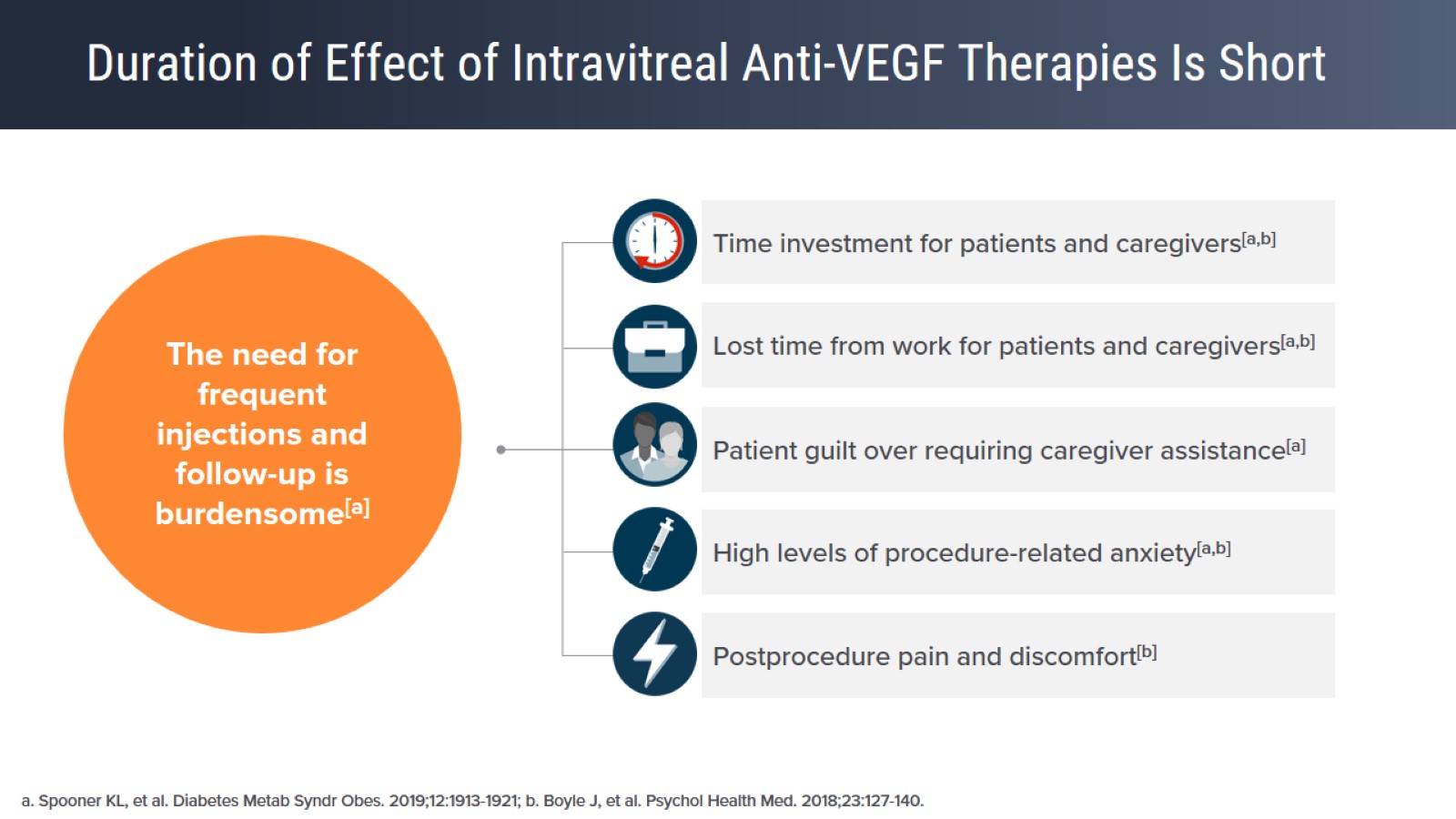 Duration of Effect of Intravitreal Anti-VEGF Therapies Is Short
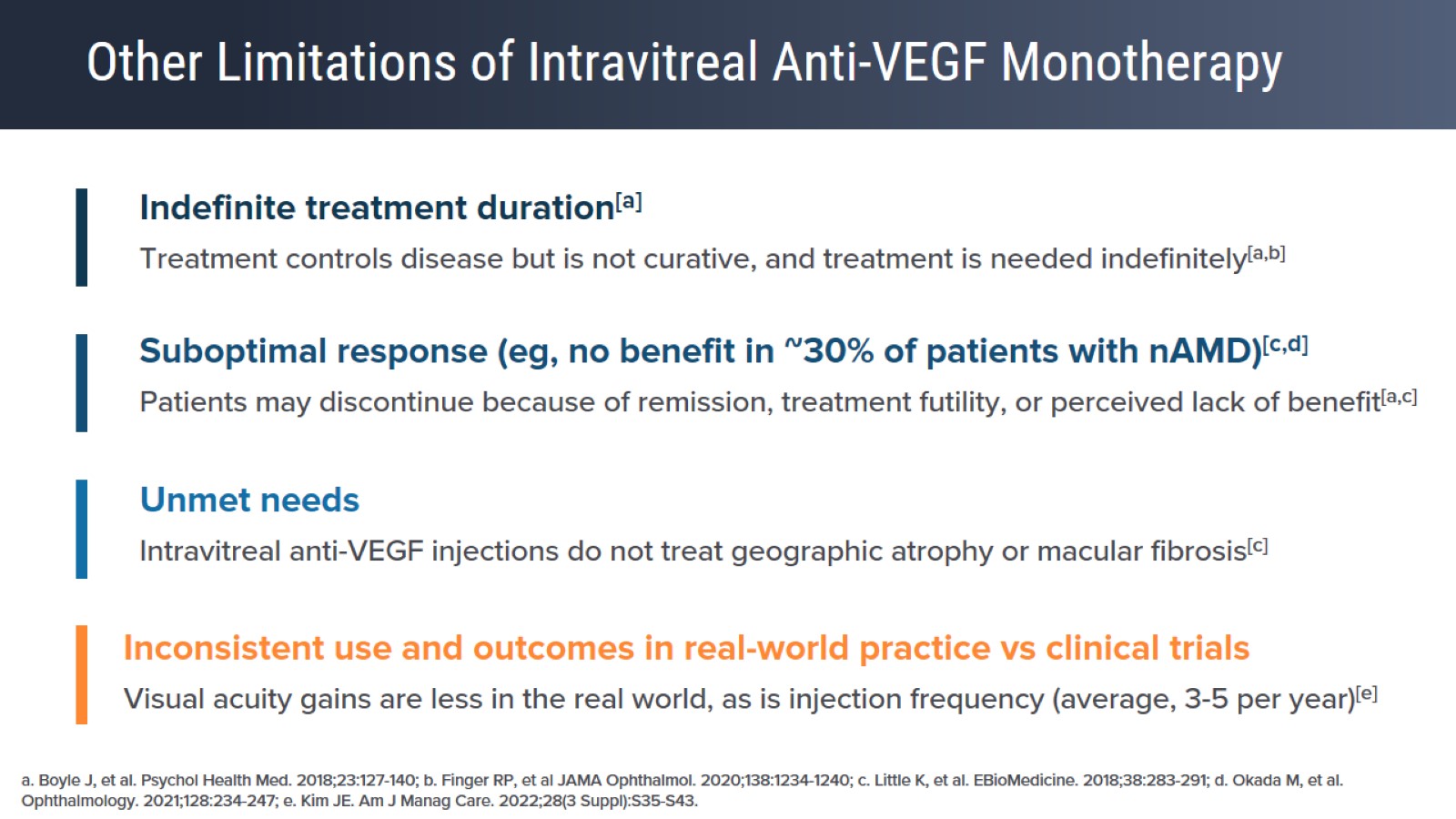 Other Limitations of Intravitreal Anti-VEGF Monotherapy
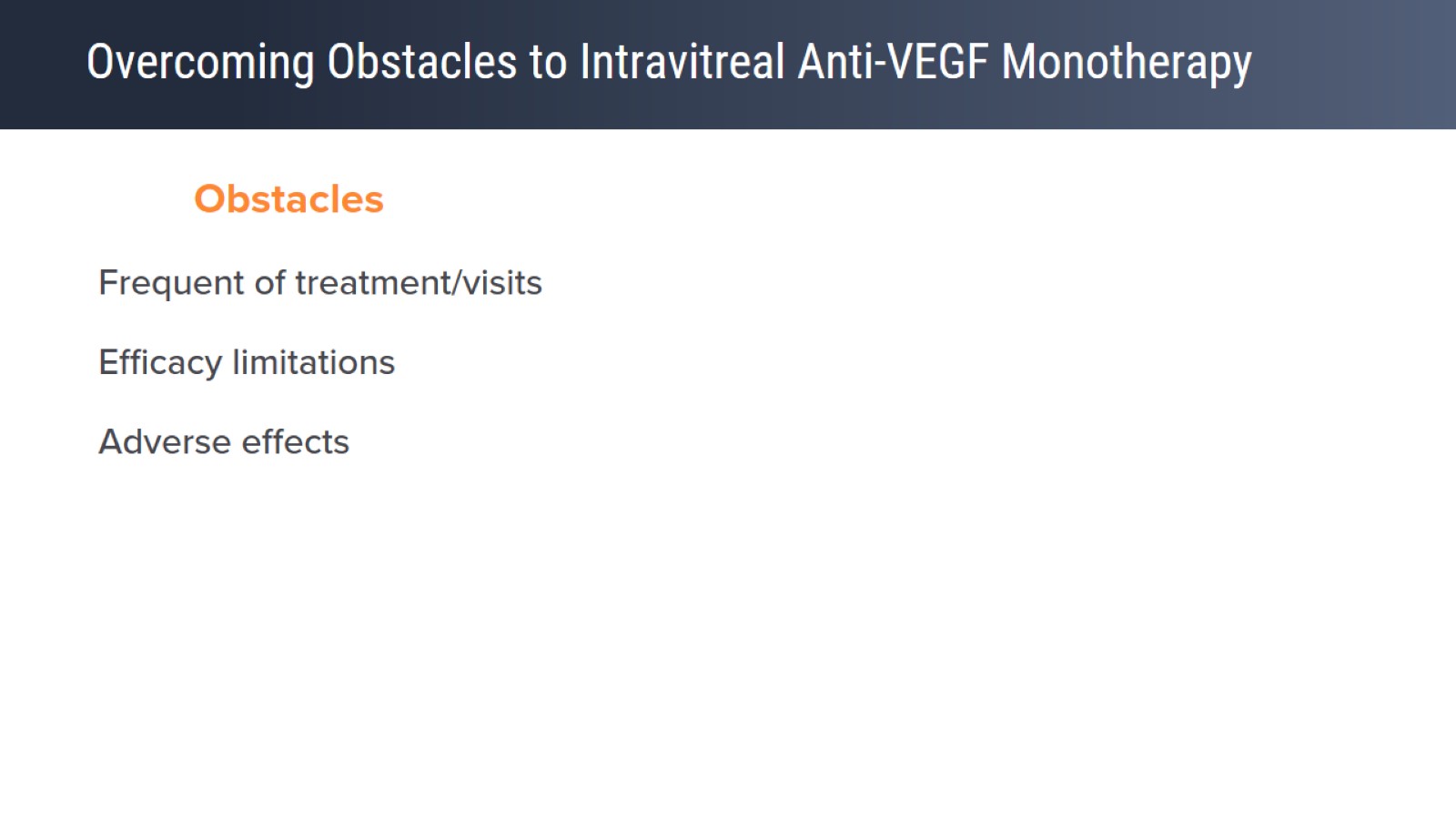 Overcoming Obstacles to Intravitreal Anti-VEGF Monotherapy
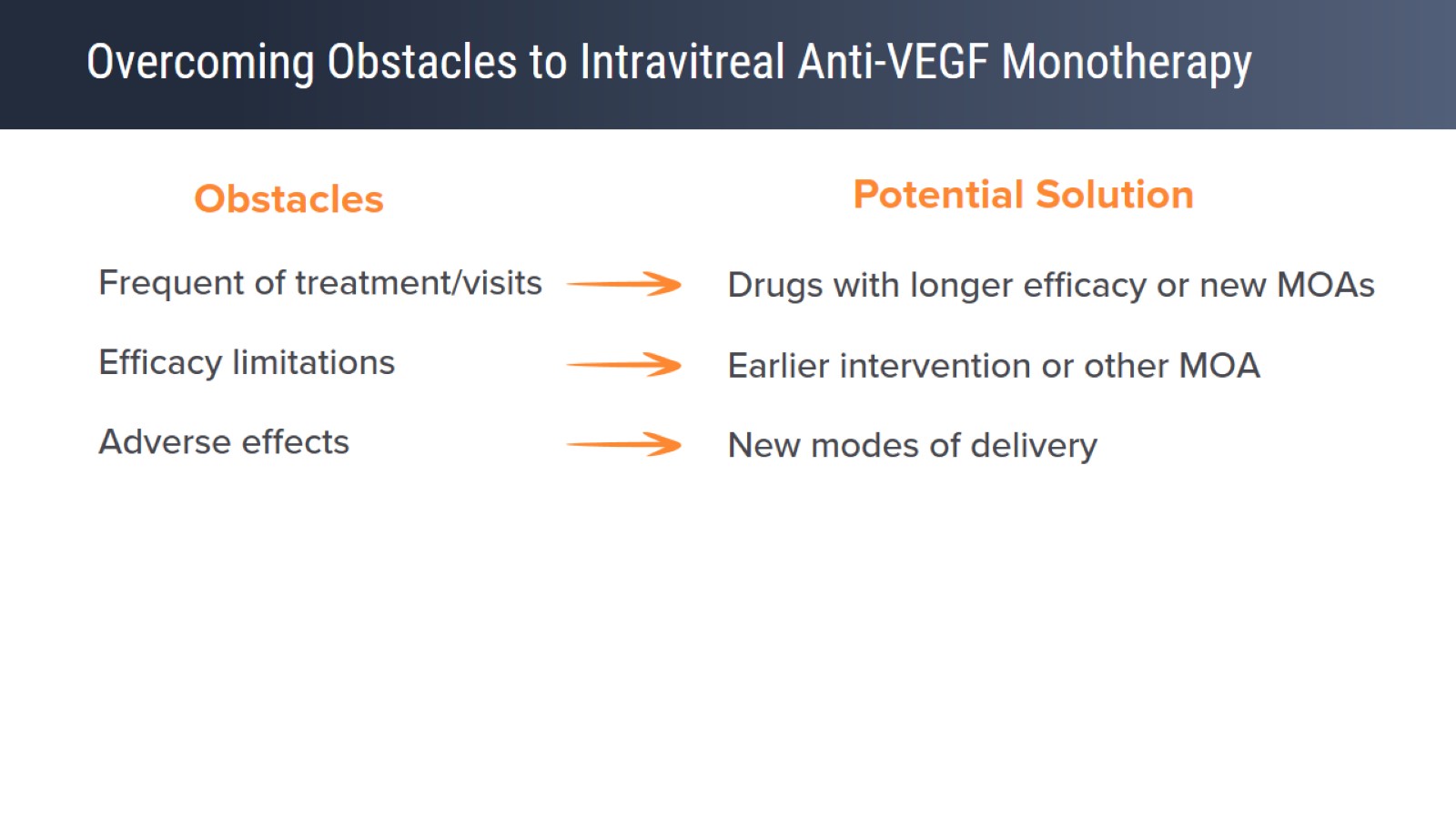 Overcoming Obstacles to Intravitreal Anti-VEGF Monotherapy
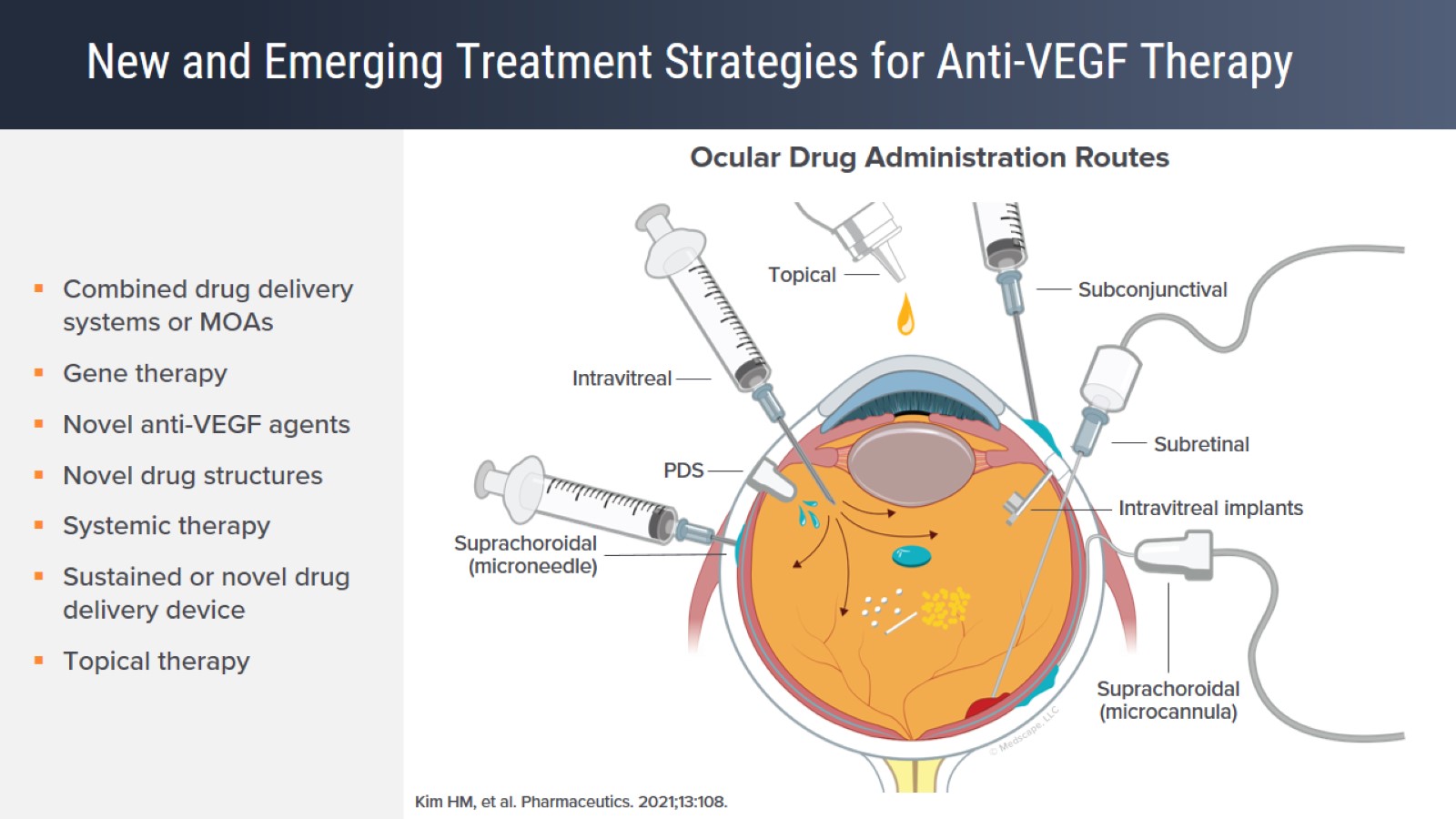 New and Emerging Treatment Strategies for Anti-VEGF Therapy
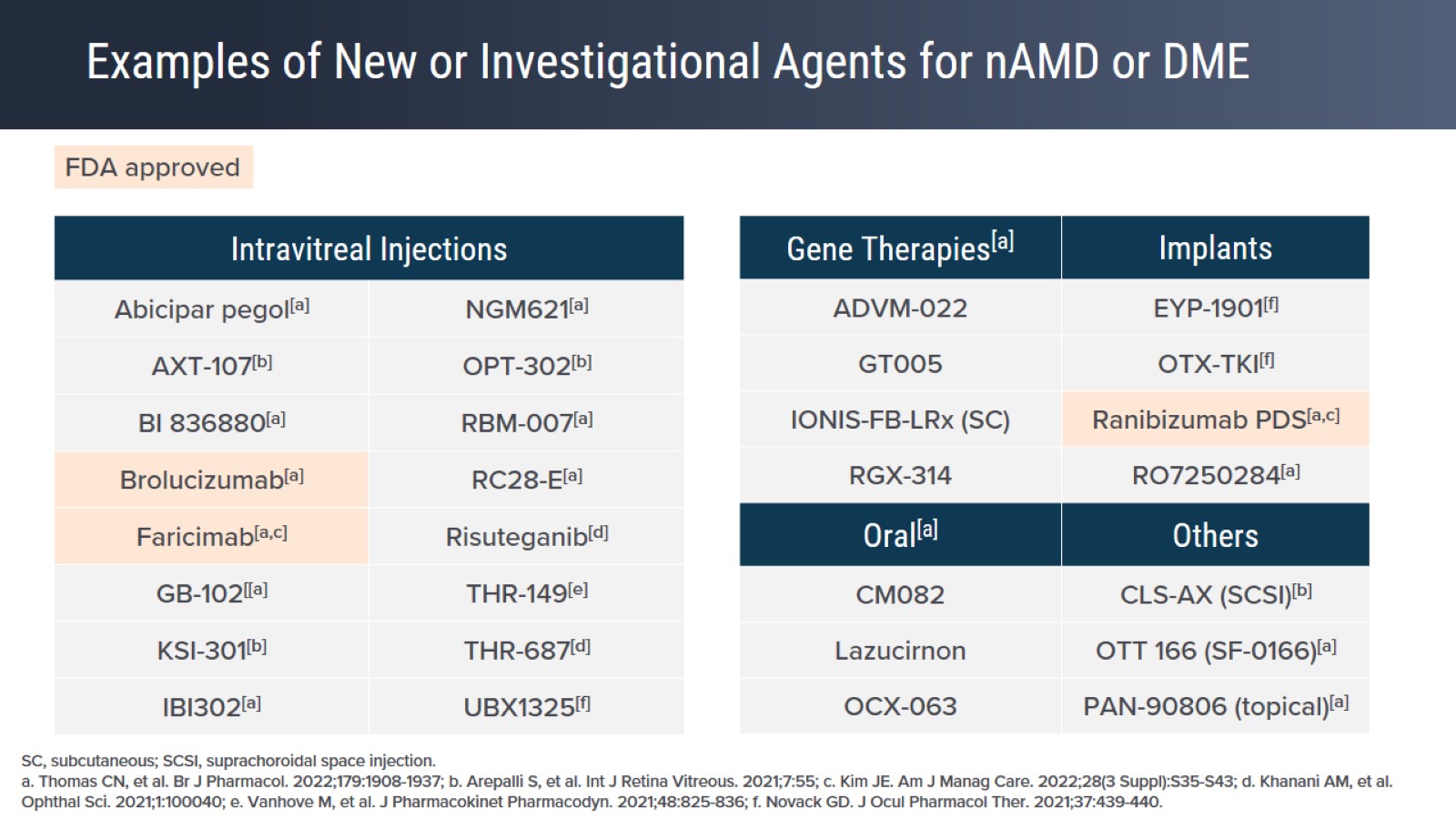 Examples of New or Investigational Agents for nAMD or DME
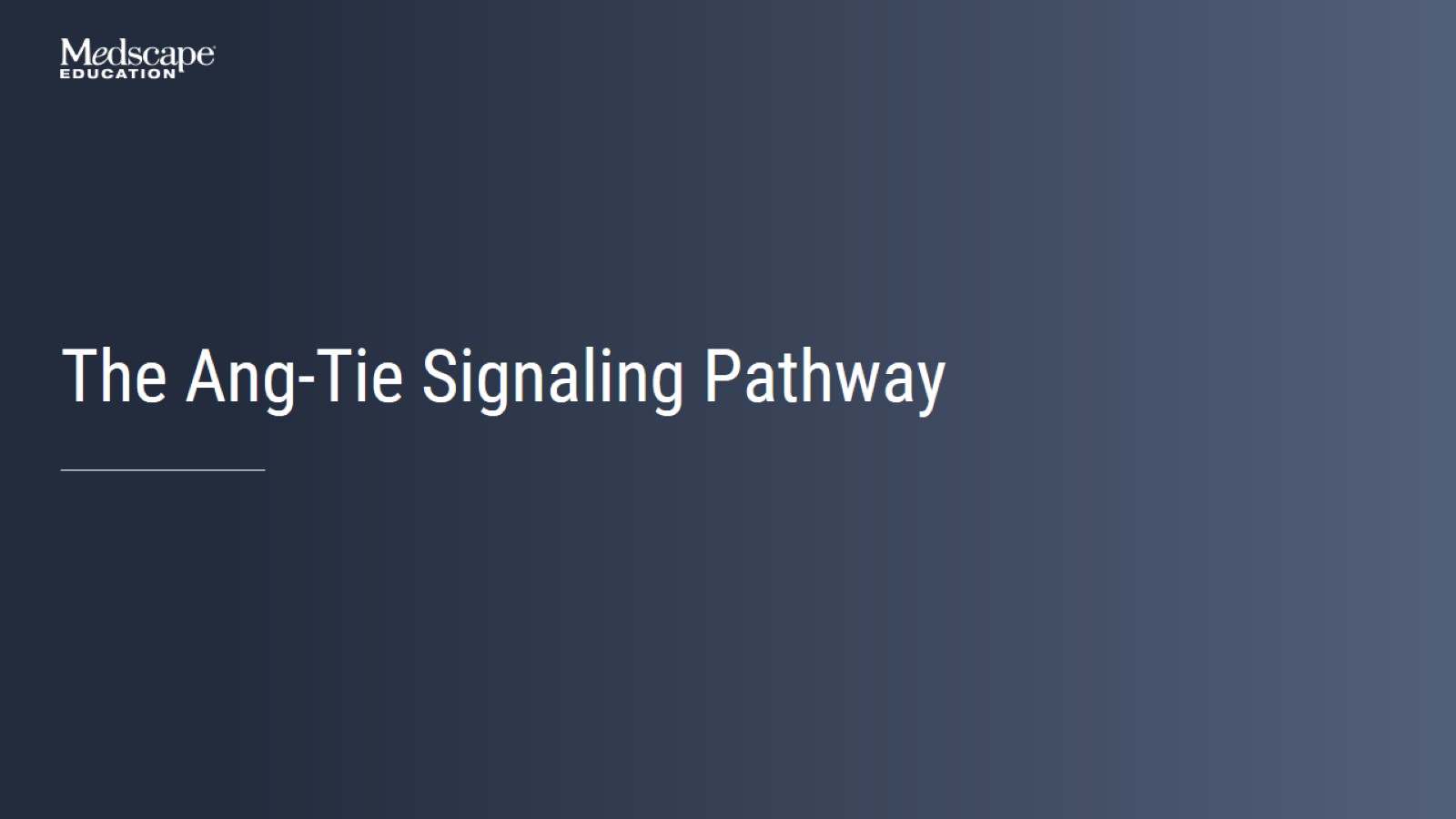 The Ang-Tie Signaling Pathway
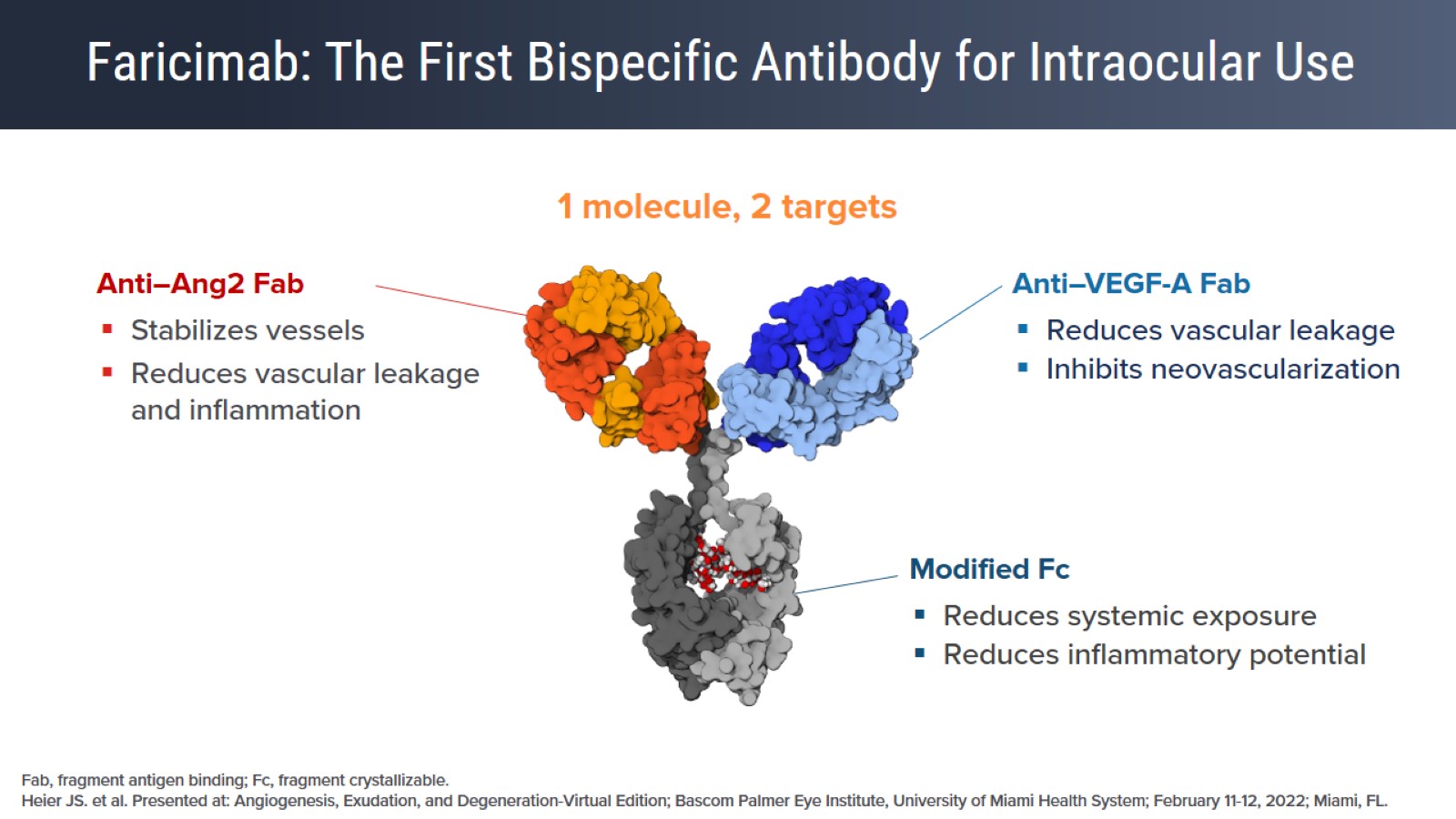 Faricimab: The First Bispecific Antibody for Intraocular Use
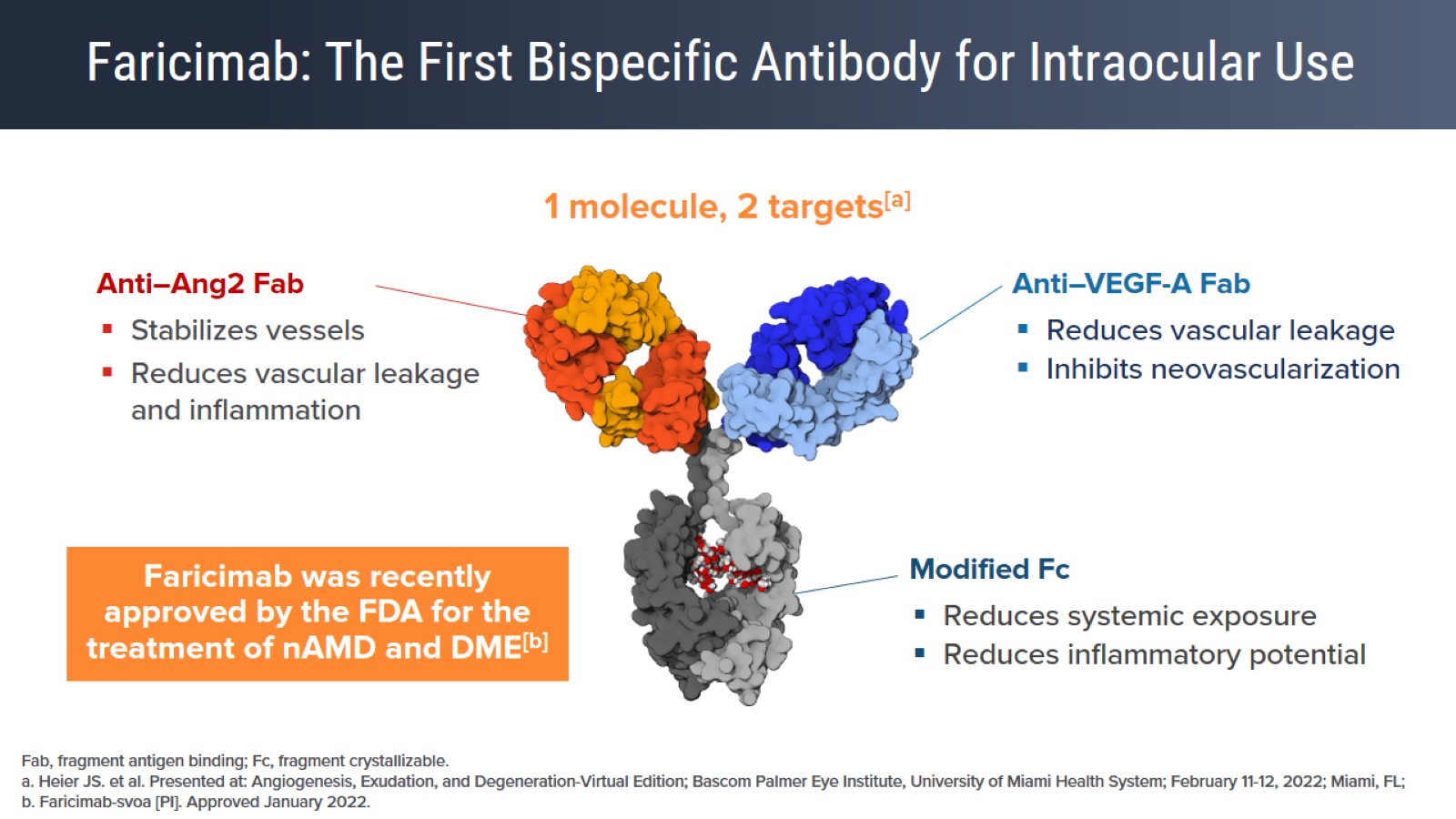 Faricimab: The First Bispecific Antibody for Intraocular Use
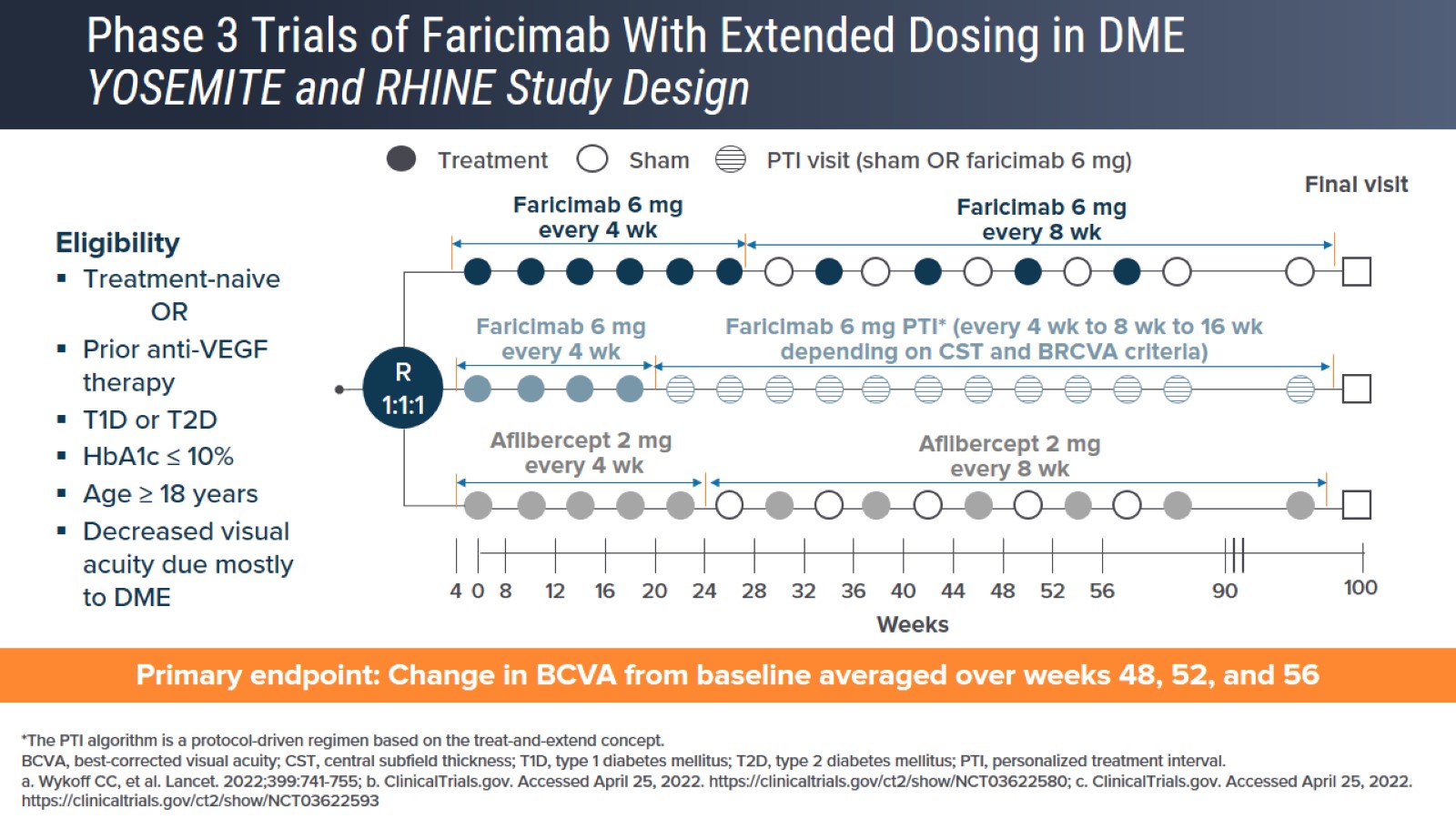 Phase 3 Trials of Faricimab With Extended Dosing in DMEYOSEMITE and RHINE Study Design
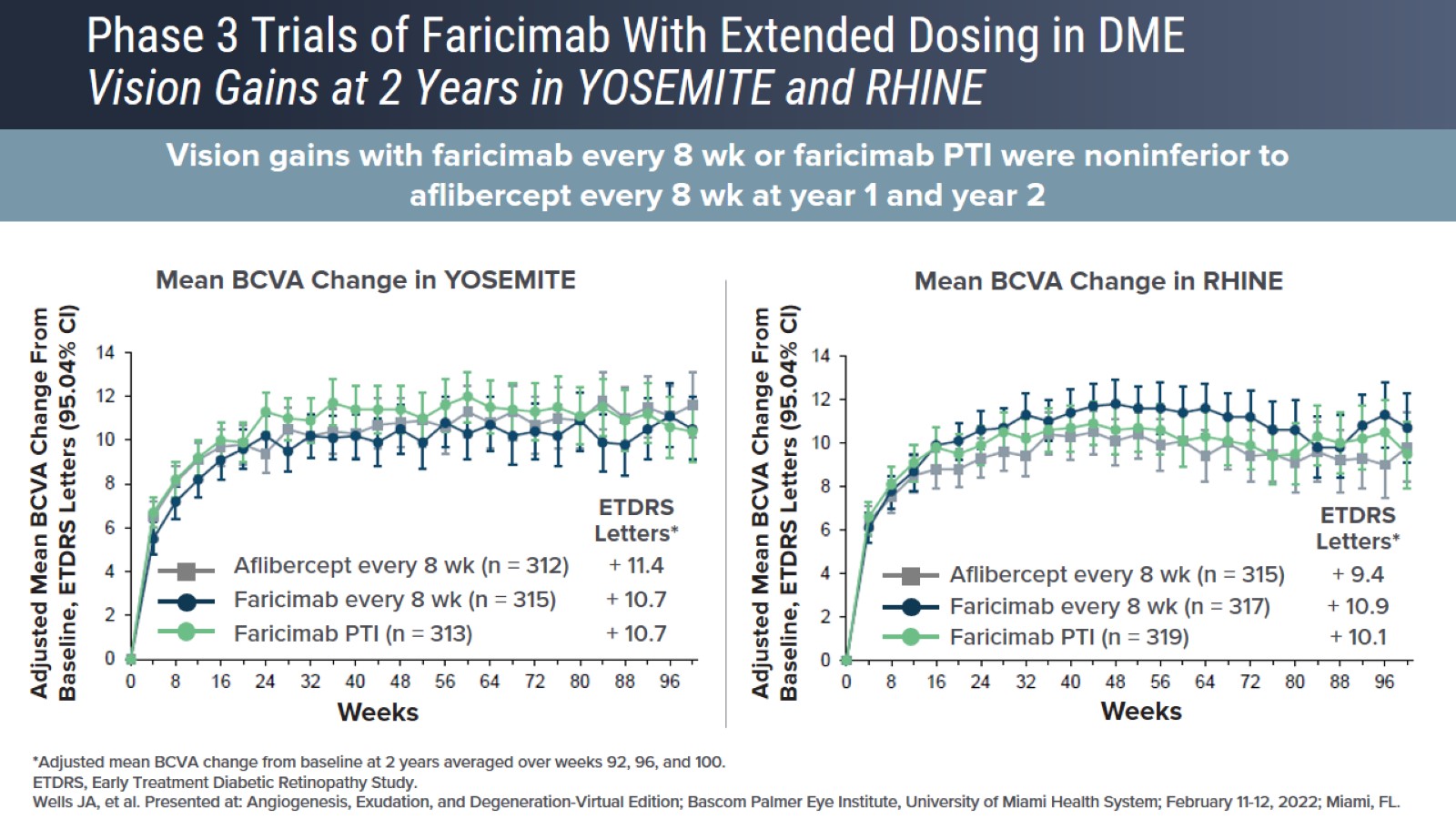 Phase 3 Trials of Faricimab With Extended Dosing in DMEVision Gains at 2 Years in YOSEMITE and RHINE
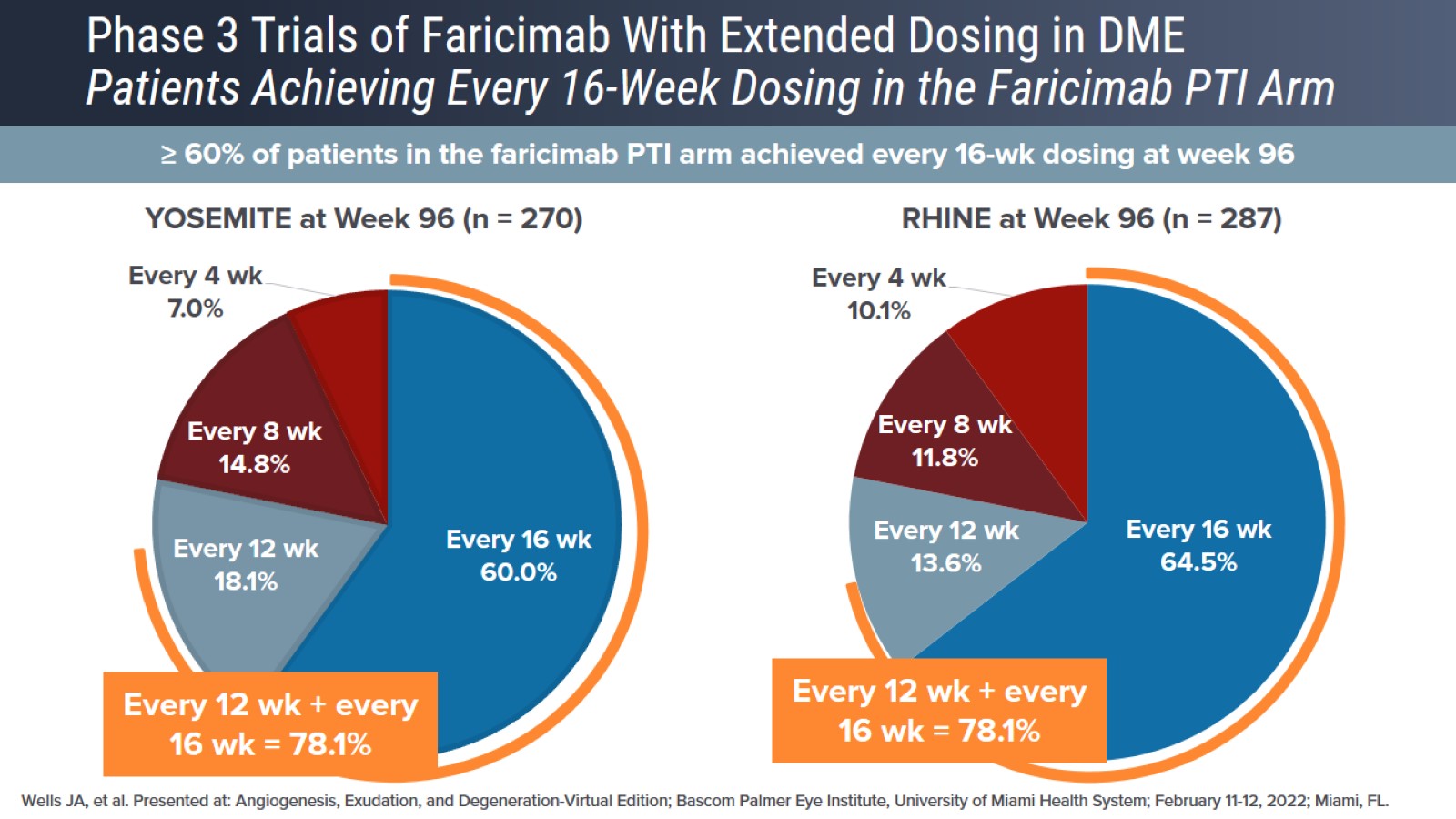 Phase 3 Trials of Faricimab With Extended Dosing in DMEPatients Achieving Every 16-Week Dosing in the Faricimab PTI Arm
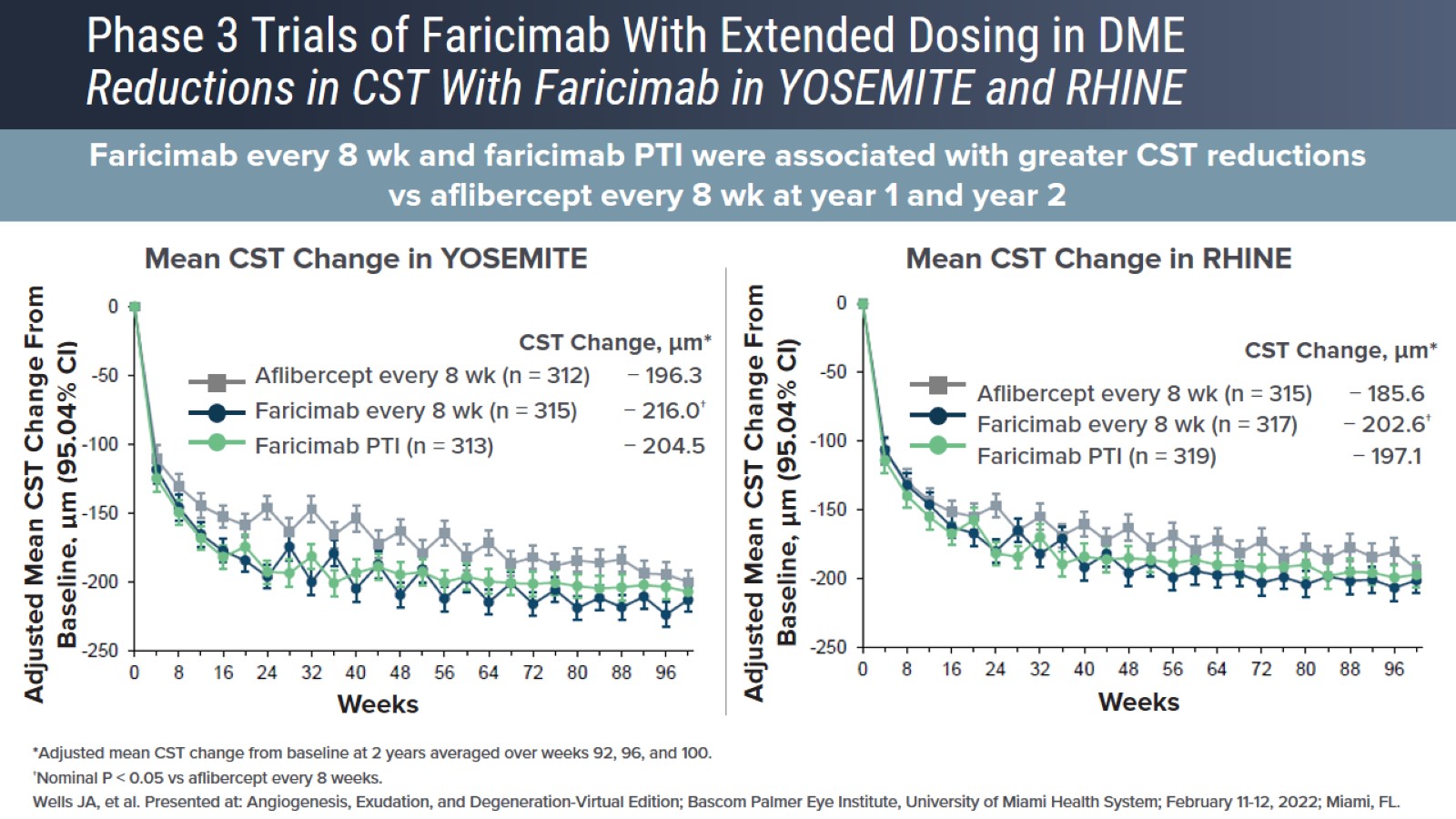 Phase 3 Trials of Faricimab With Extended Dosing in DMEReductions in CST With Faricimab in YOSEMITE and RHINE
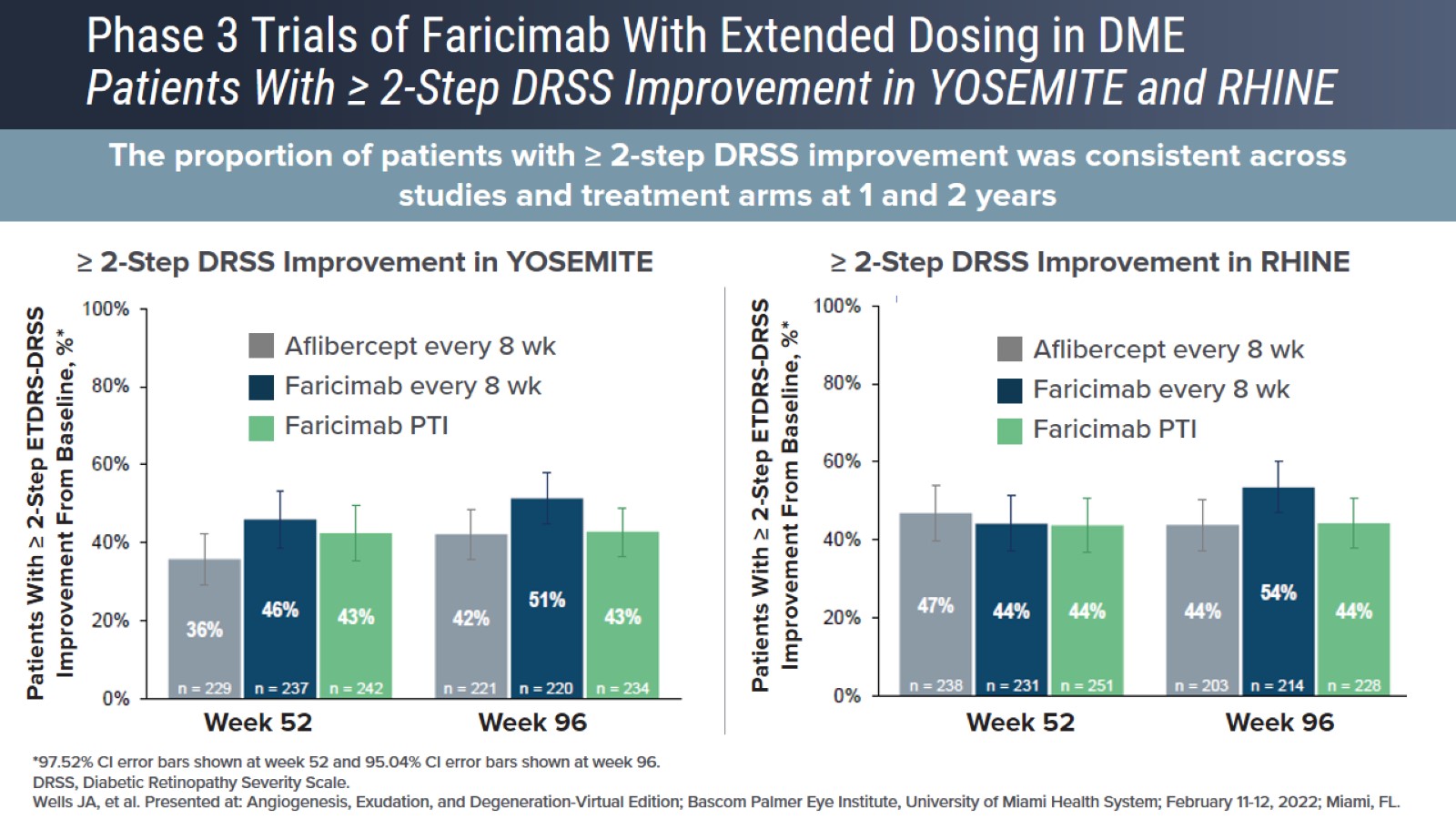 Phase 3 Trials of Faricimab With Extended Dosing in DMEPatients With ≥ 2-Step DRSS Improvement in YOSEMITE and RHINE
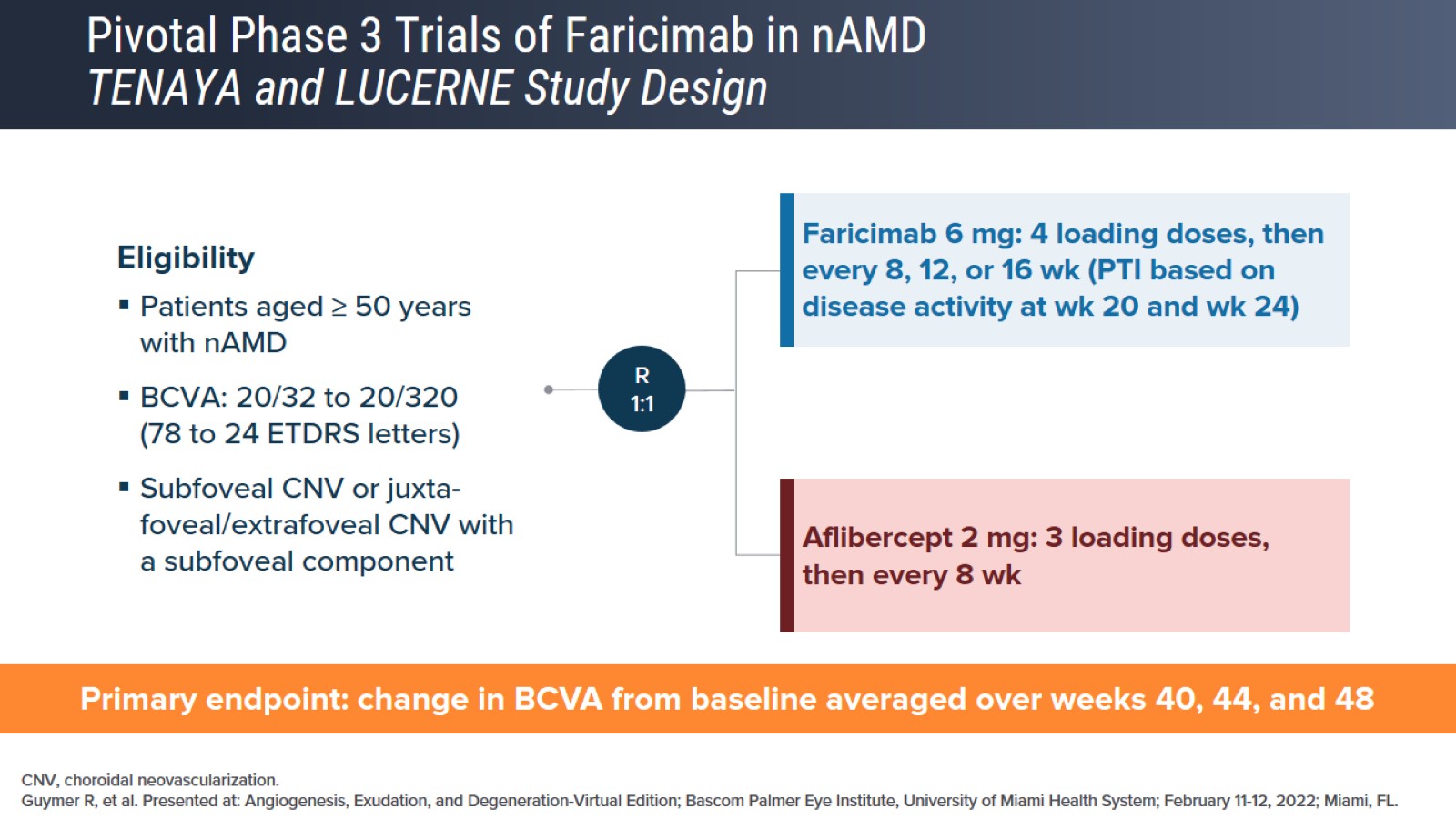 Pivotal Phase 3 Trials of Faricimab in nAMDTENAYA and LUCERNE Study Design
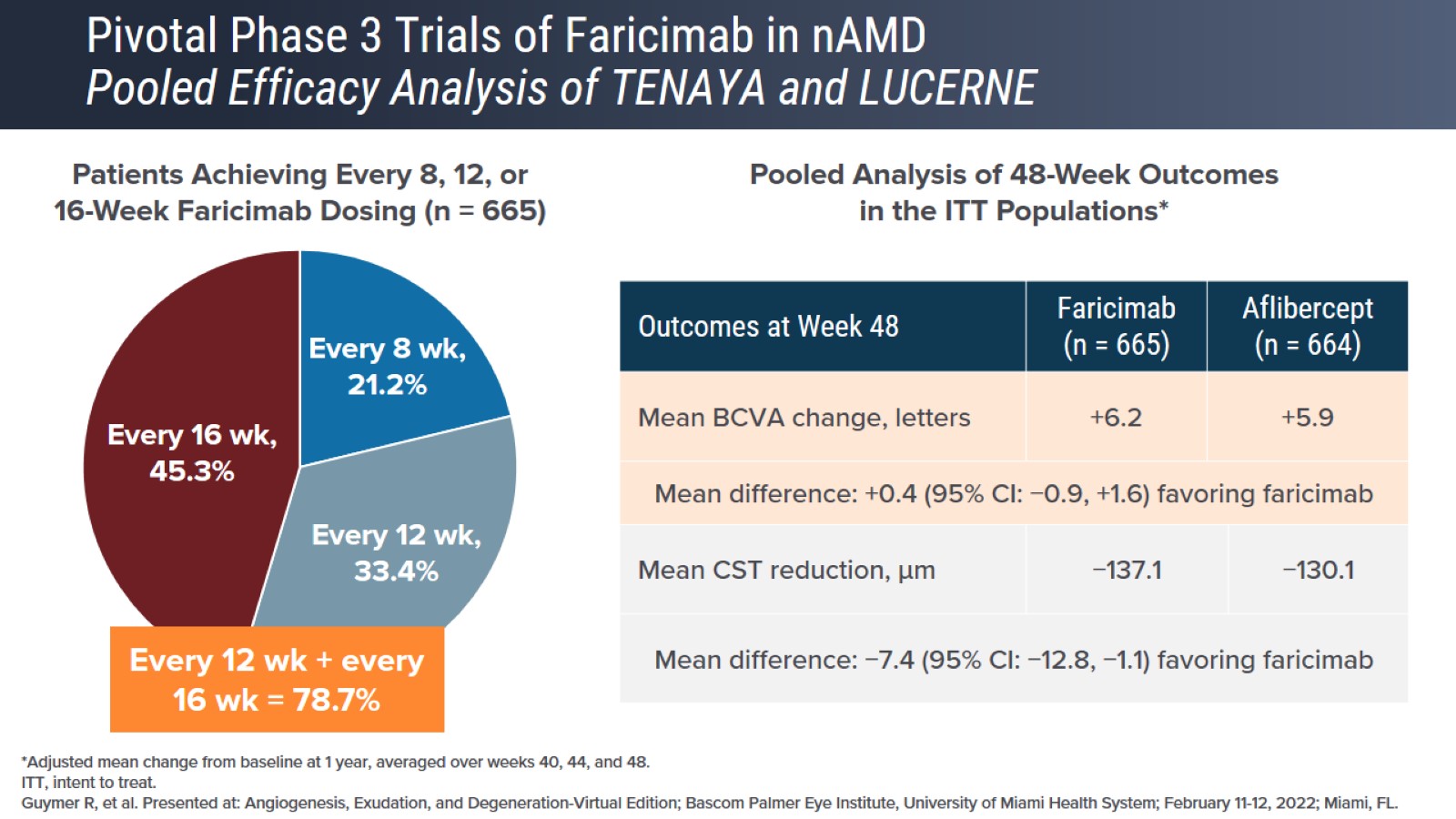 Pivotal Phase 3 Trials of Faricimab in nAMDPooled Efficacy Analysis of TENAYA and LUCERNE
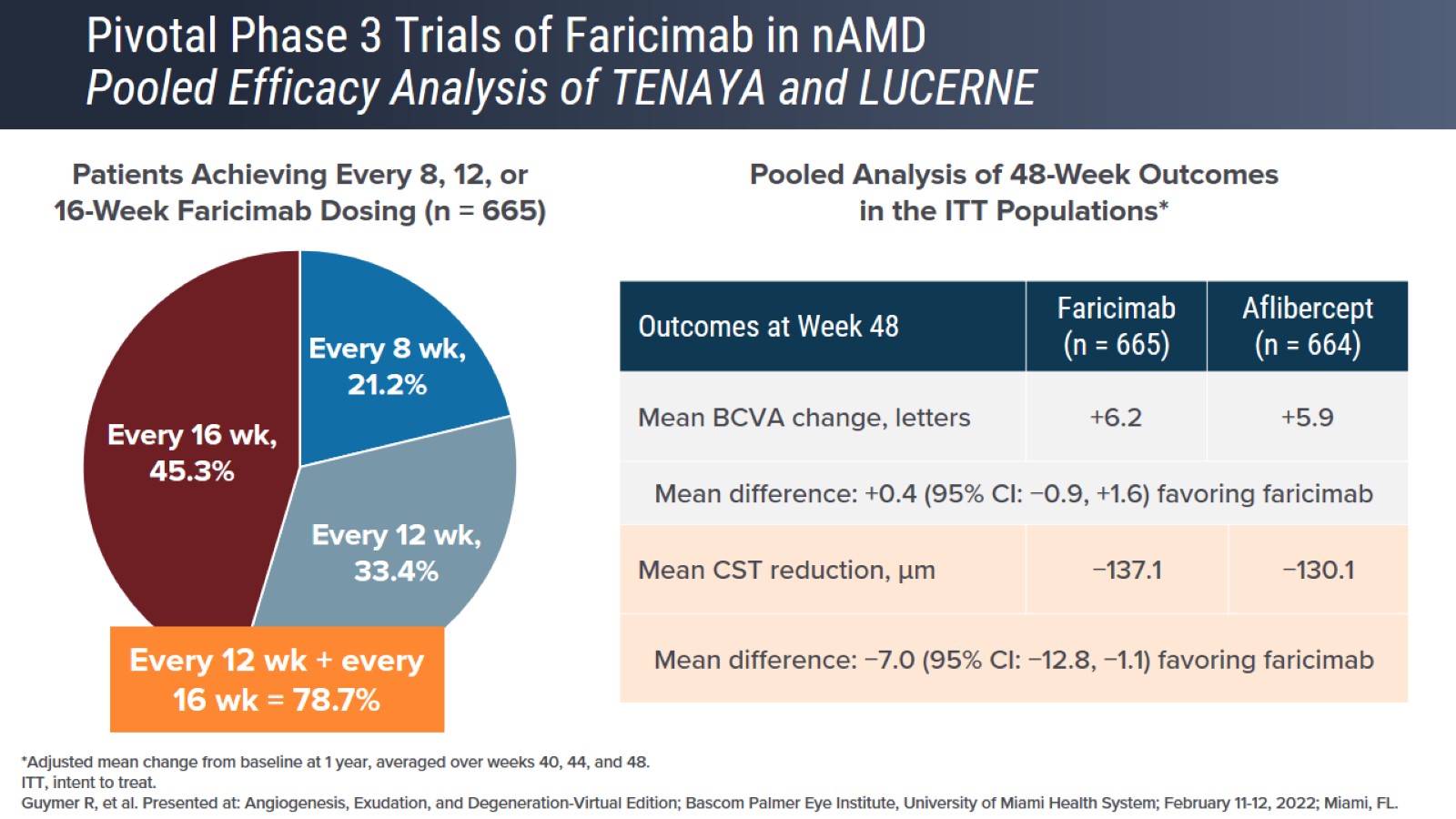 Pivotal Phase 3 Trials of Faricimab in nAMDPooled Efficacy Analysis of TENAYA and LUCERNE
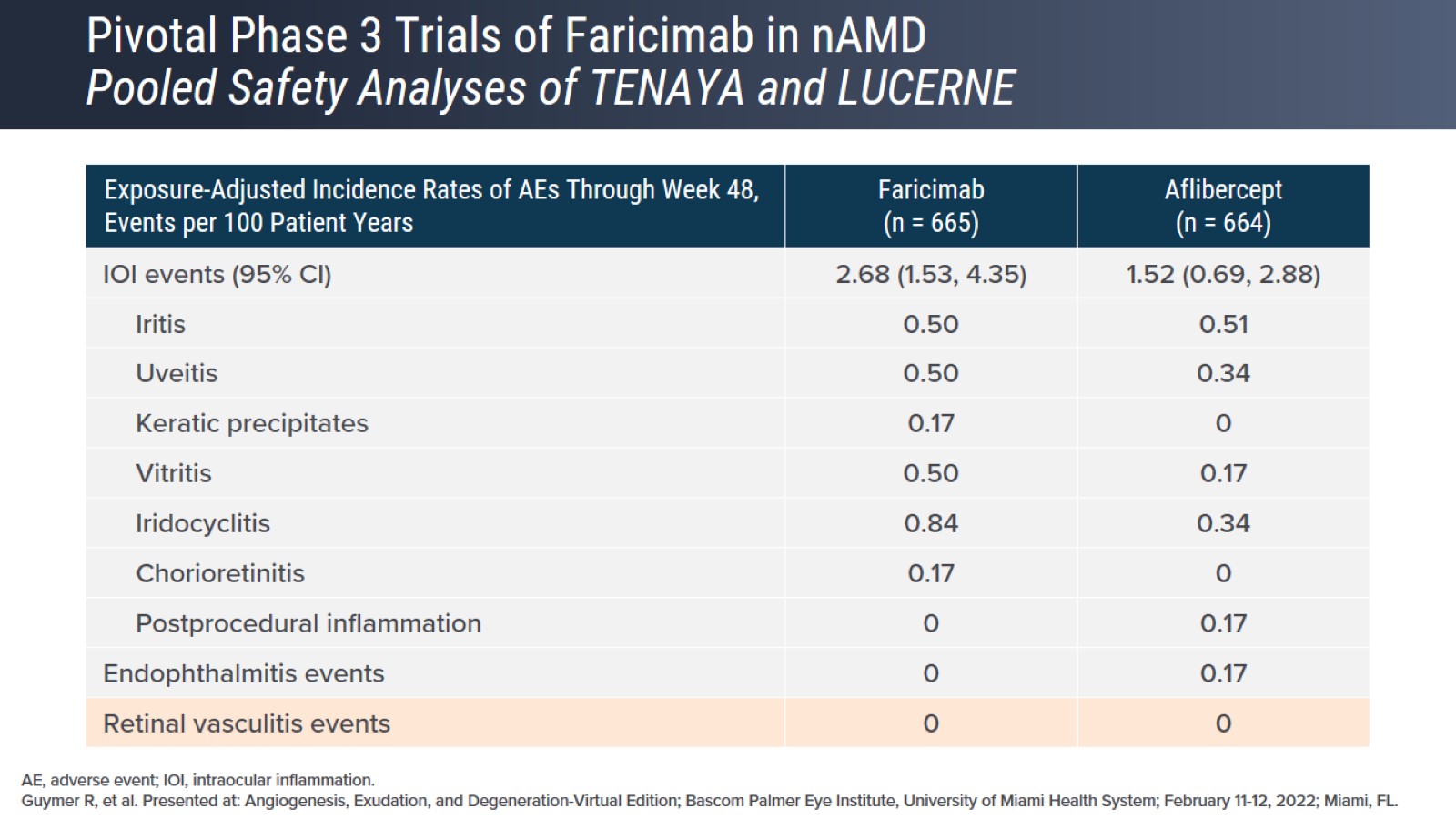 Pivotal Phase 3 Trials of Faricimab in nAMDPooled Safety Analyses of TENAYA and LUCERNE
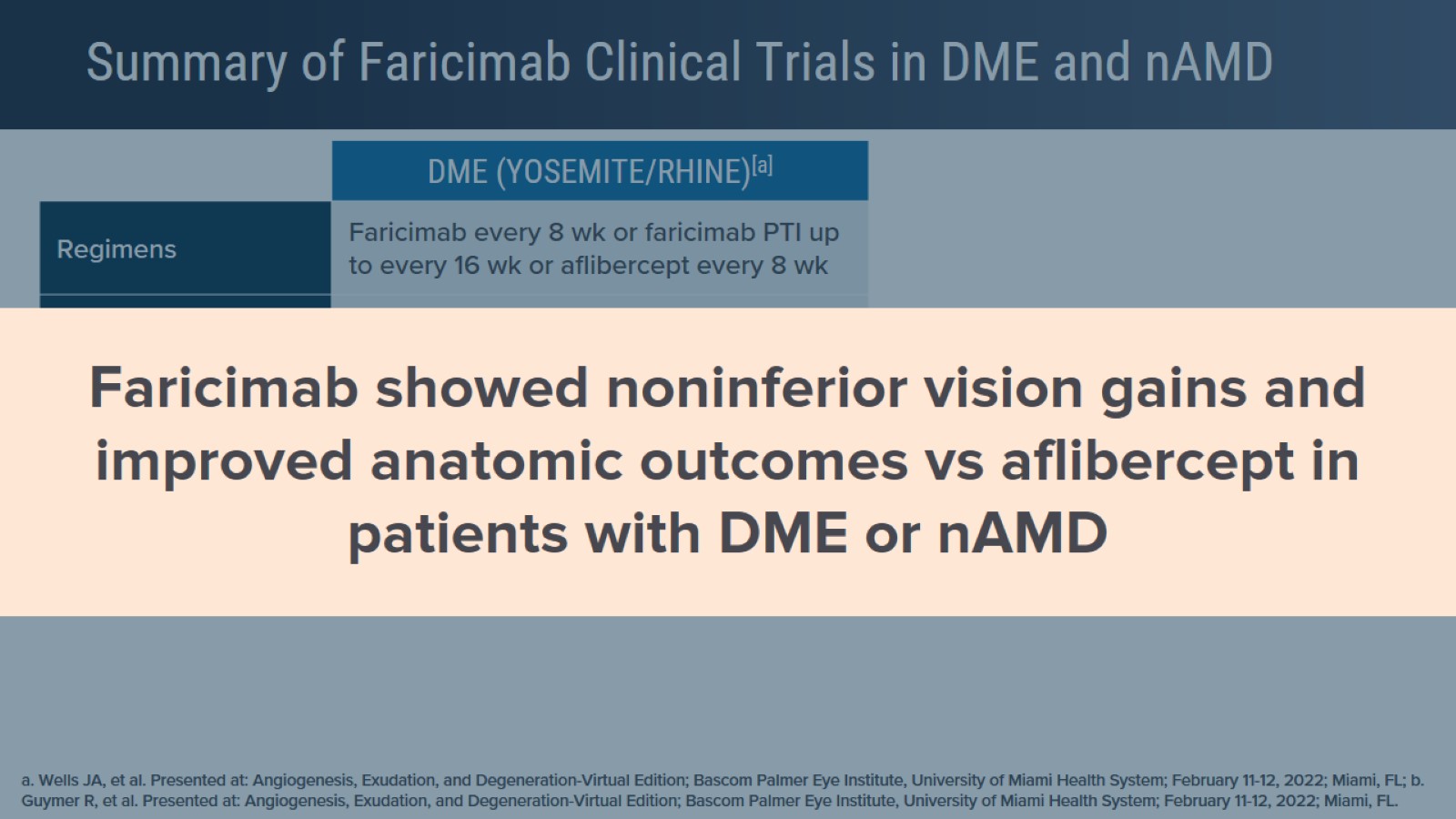 Summary of Faricimab Clinical Trials in DME and nAMD
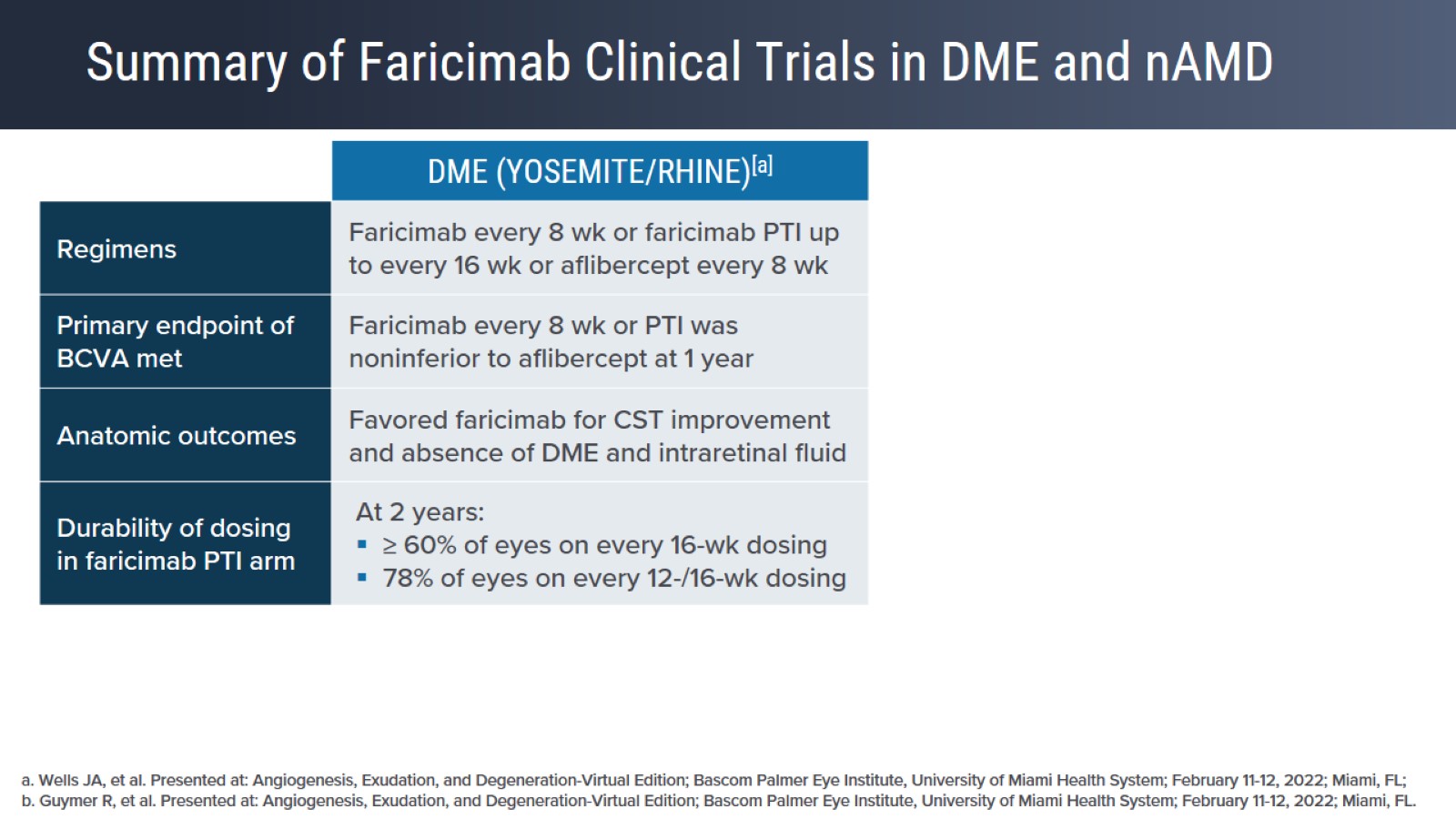 Summary of Faricimab Clinical Trials in DME and nAMD
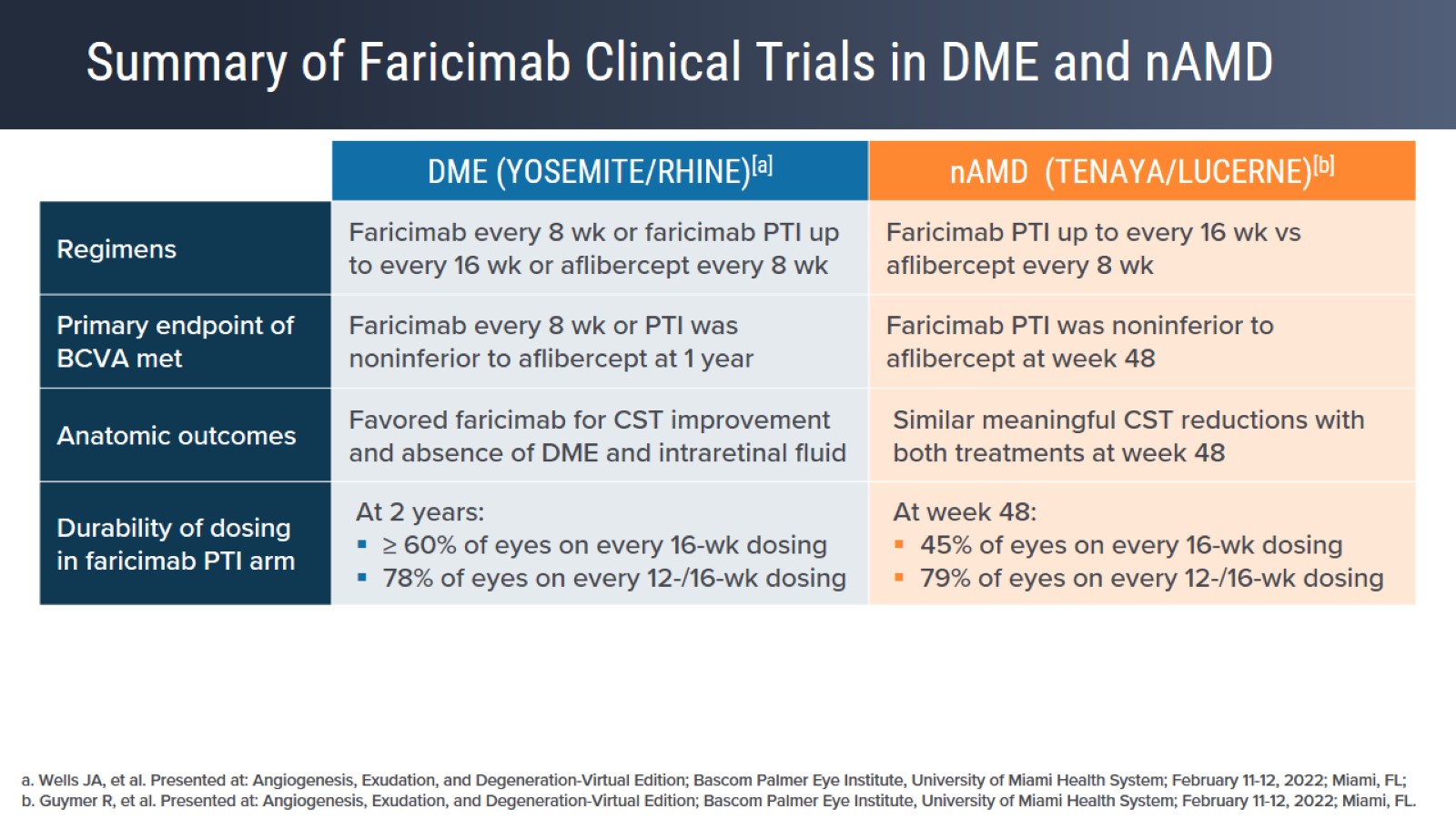 Summary of Faricimab Clinical Trials in DME and nAMD
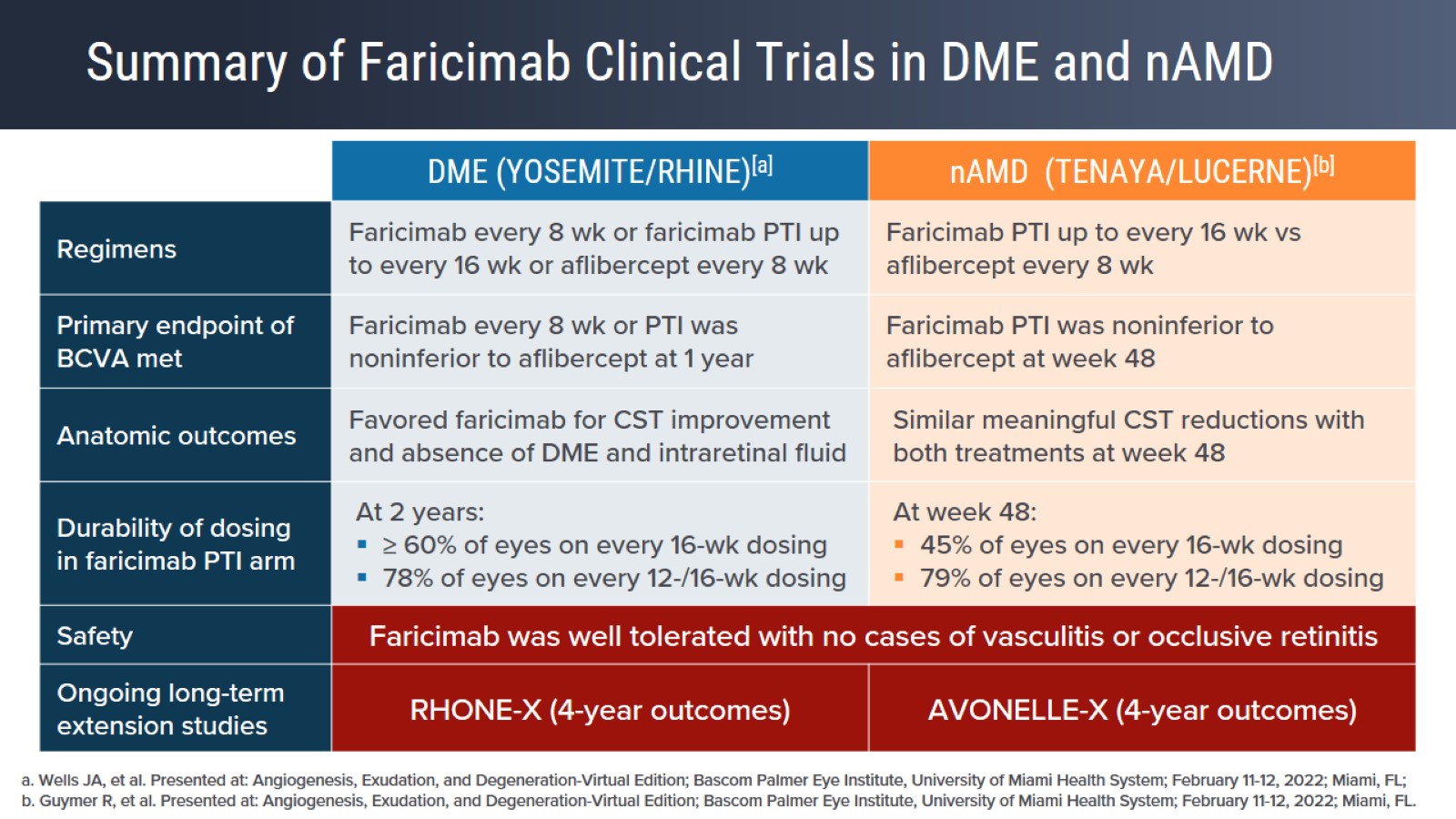 Summary of Faricimab Clinical Trials in DME and nAMD
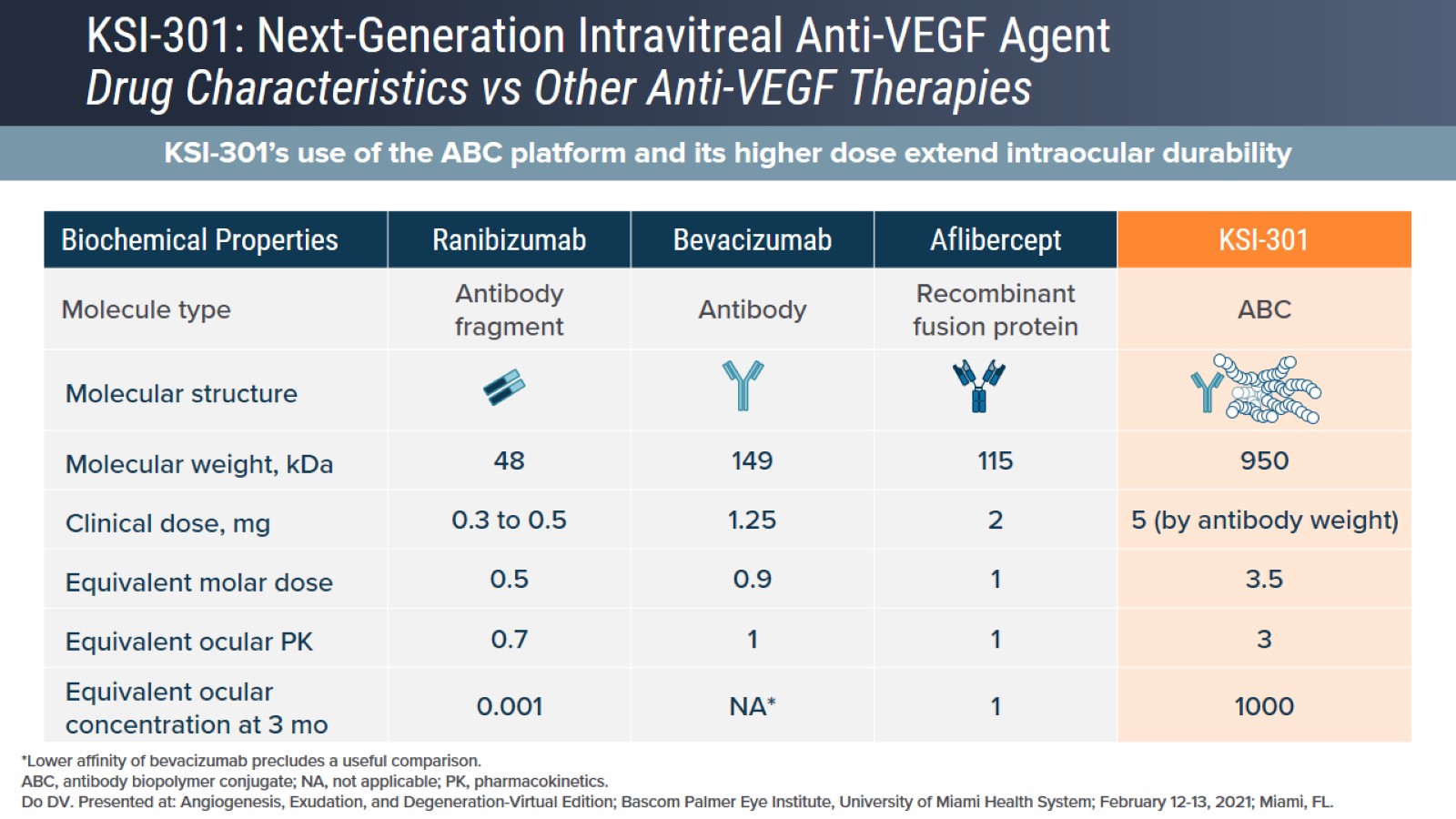 KSI-301: Next-Generation Intravitreal Anti-VEGF AgentDrug Characteristics vs Other Anti-VEGF Therapies
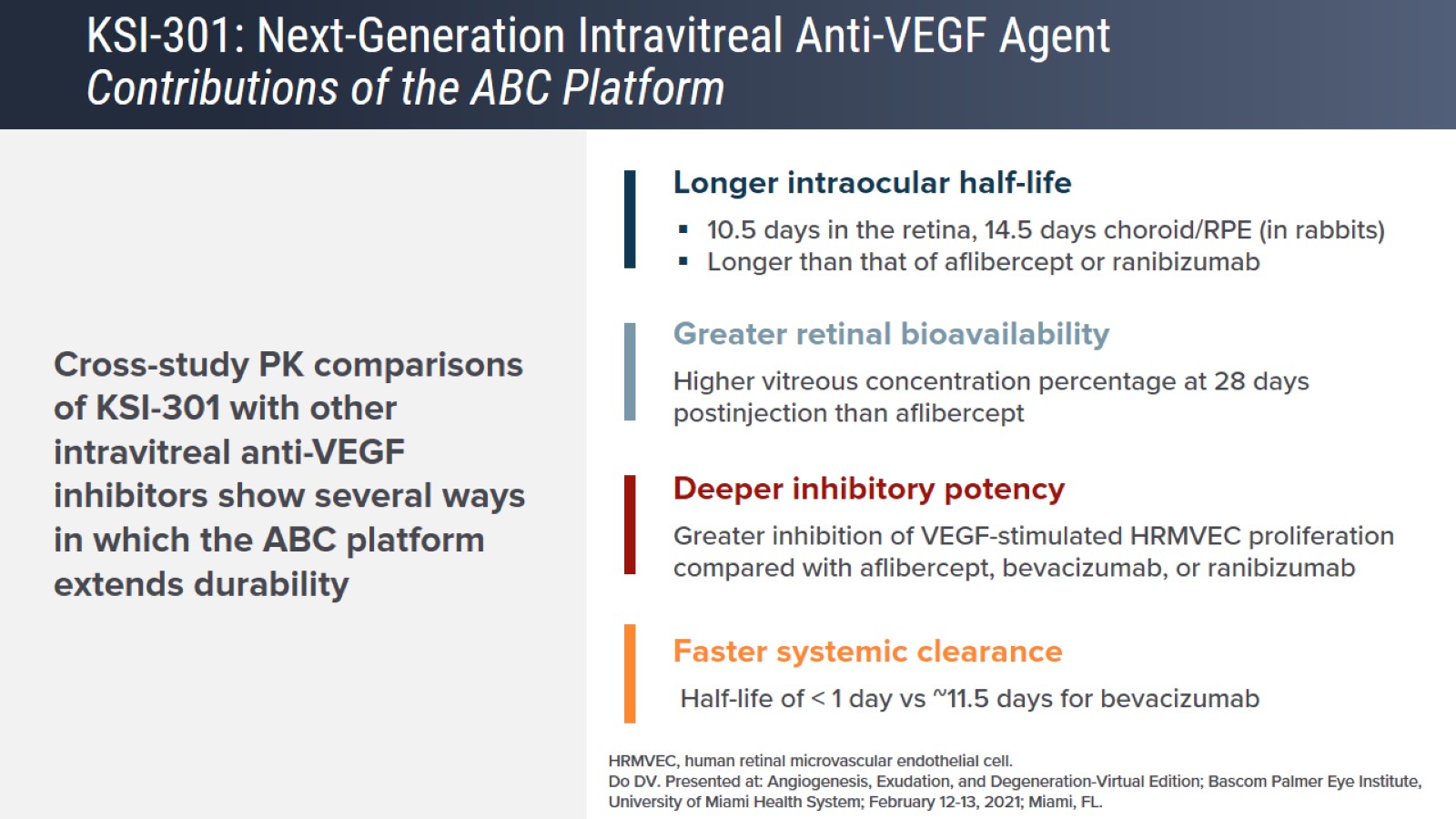 KSI-301: Next-Generation Intravitreal Anti-VEGF AgentContributions of the ABC Platform
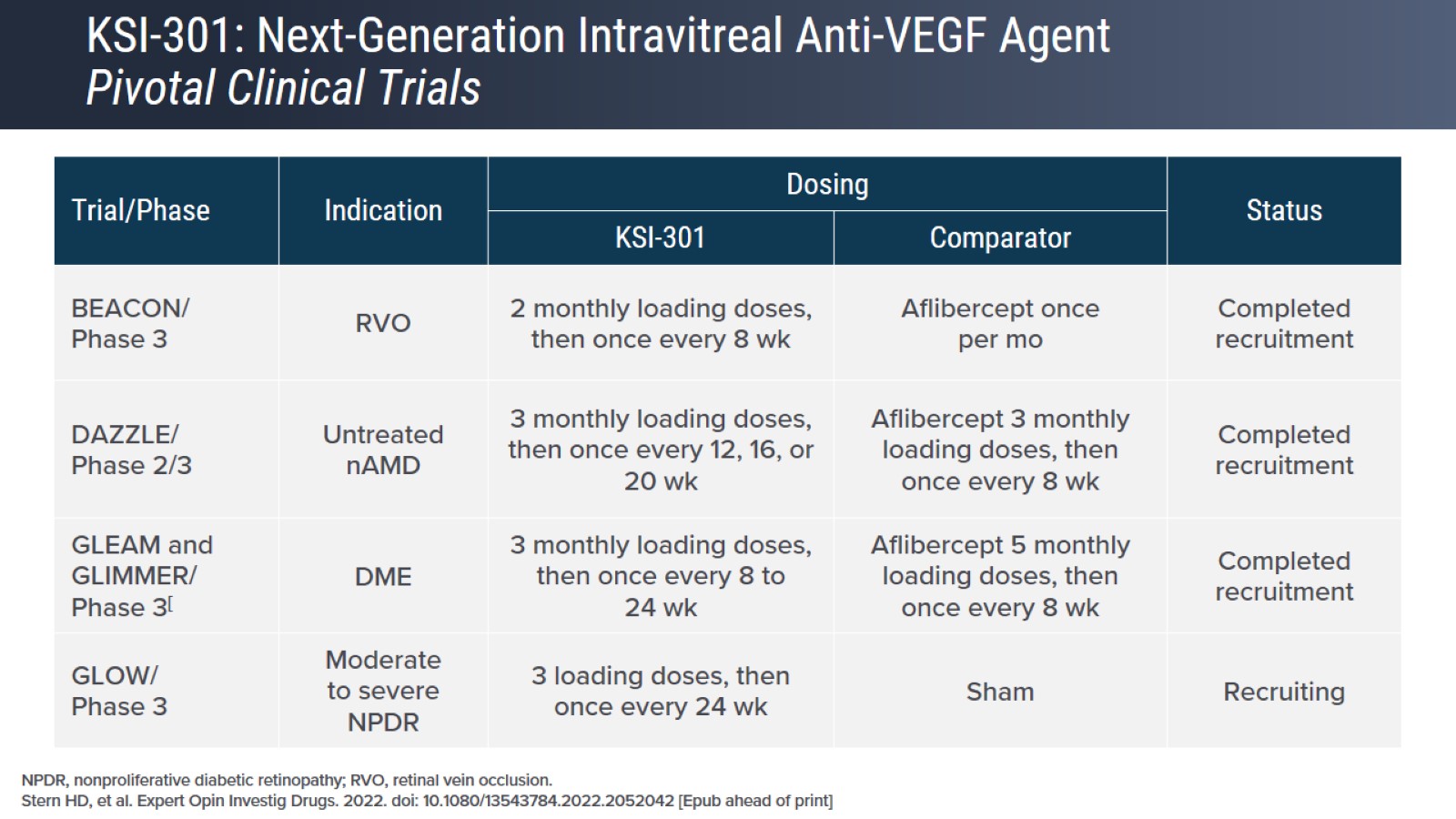 KSI-301: Next-Generation Intravitreal Anti-VEGF AgentPivotal Clinical Trials
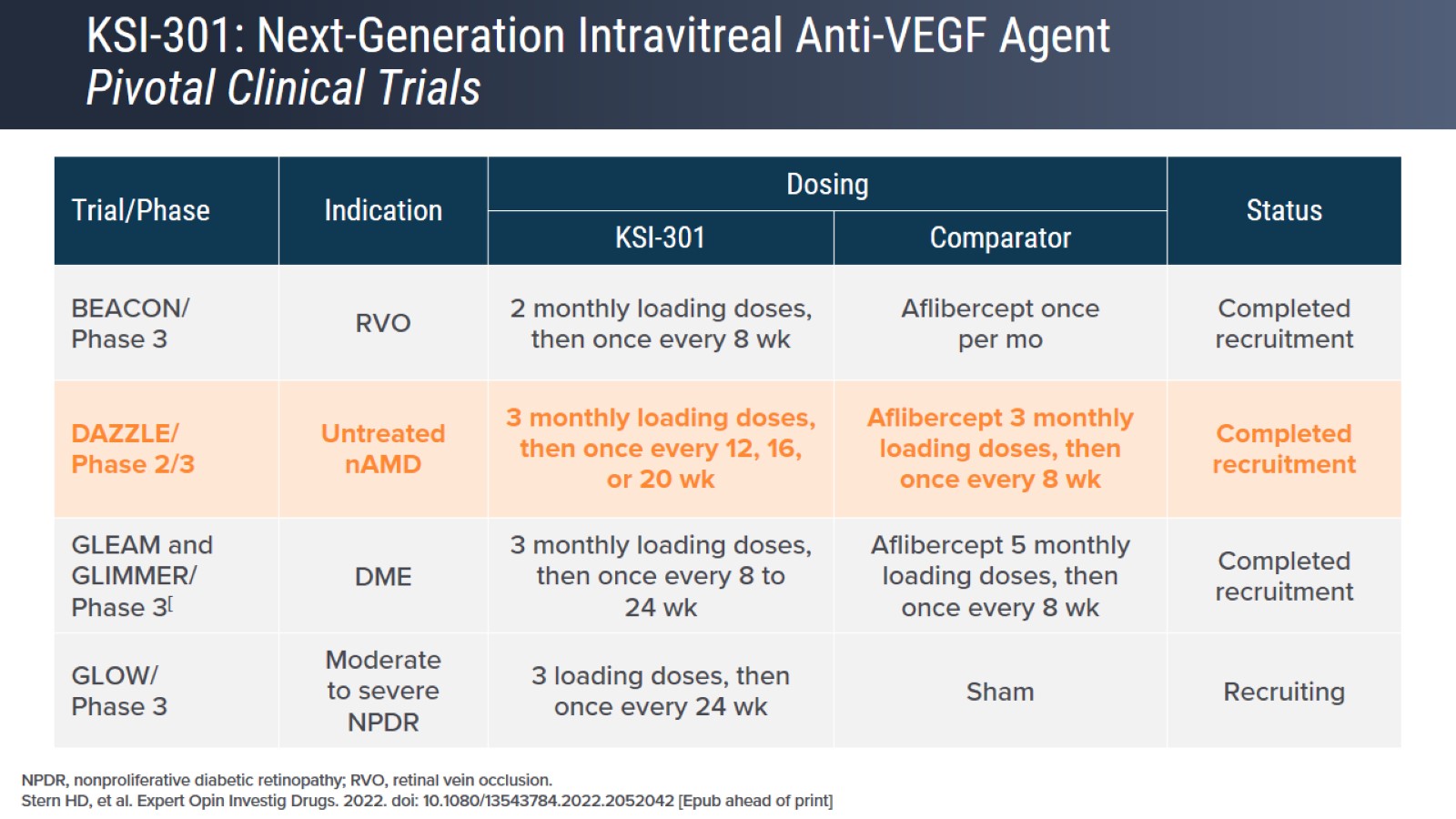 KSI-301: Next-Generation Intravitreal Anti-VEGF AgentPivotal Clinical Trials
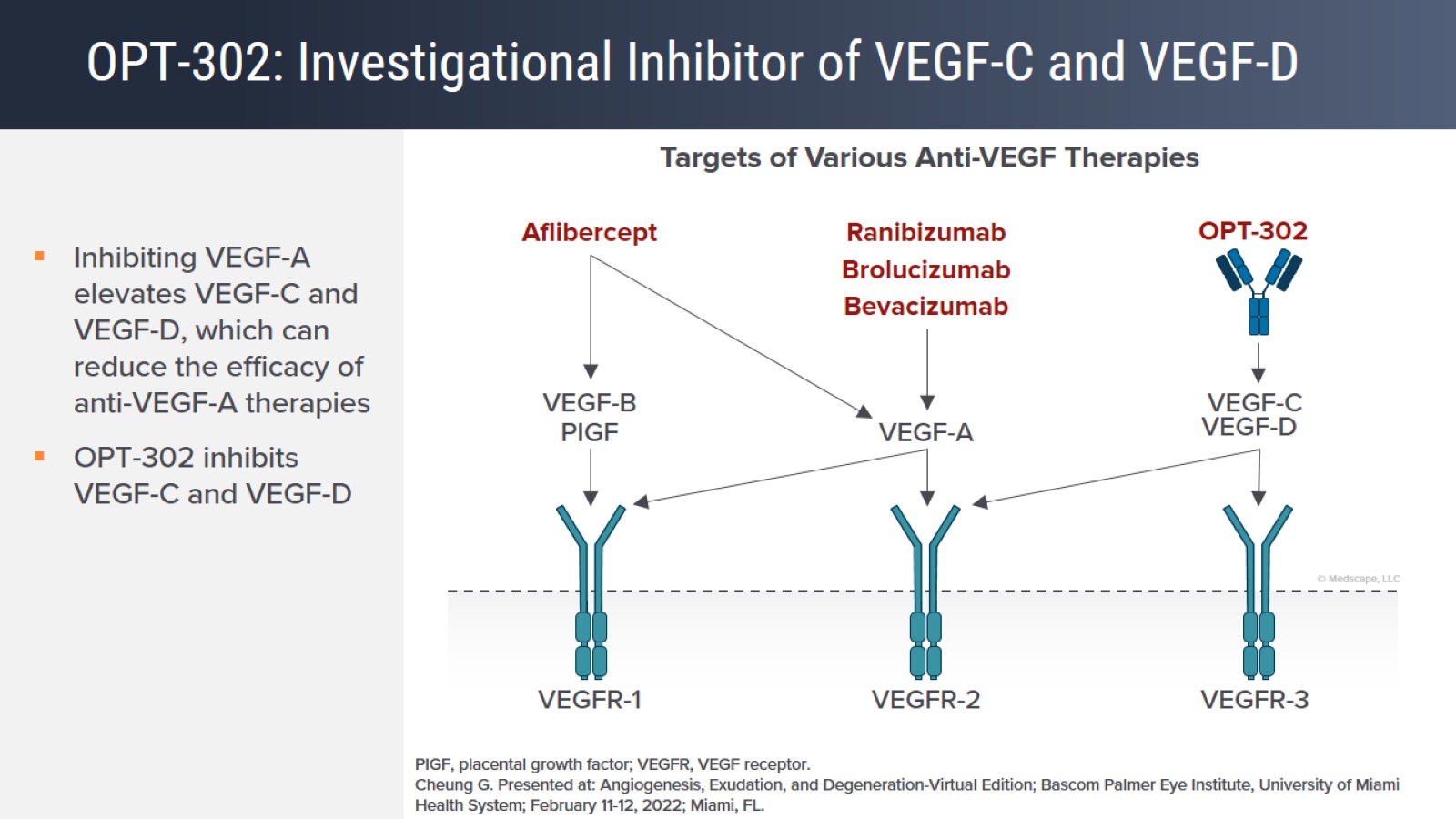 OPT-302: Investigational Inhibitor of VEGF-C and VEGF-D
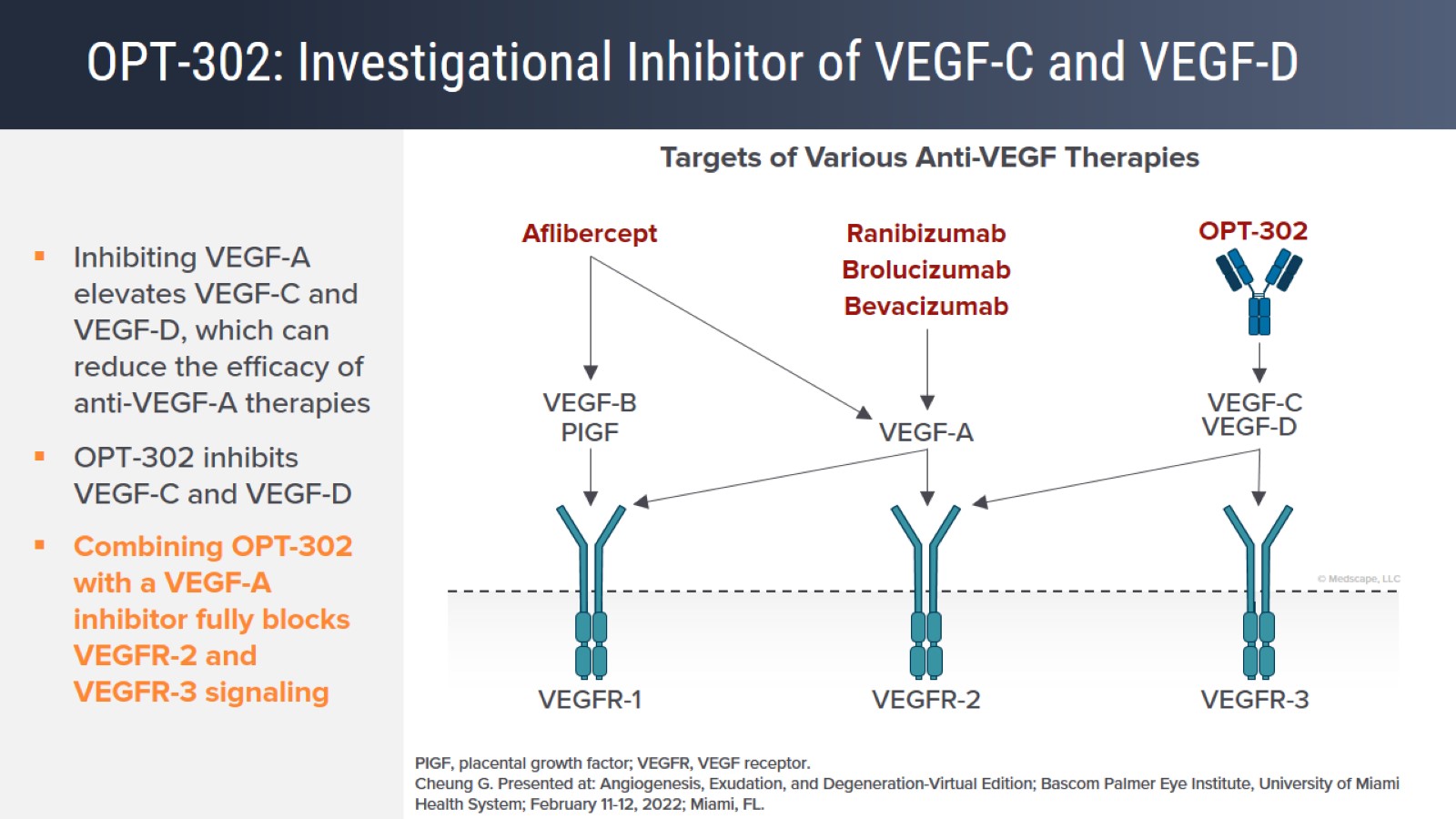 OPT-302: Investigational Inhibitor of VEGF-C and VEGF-D
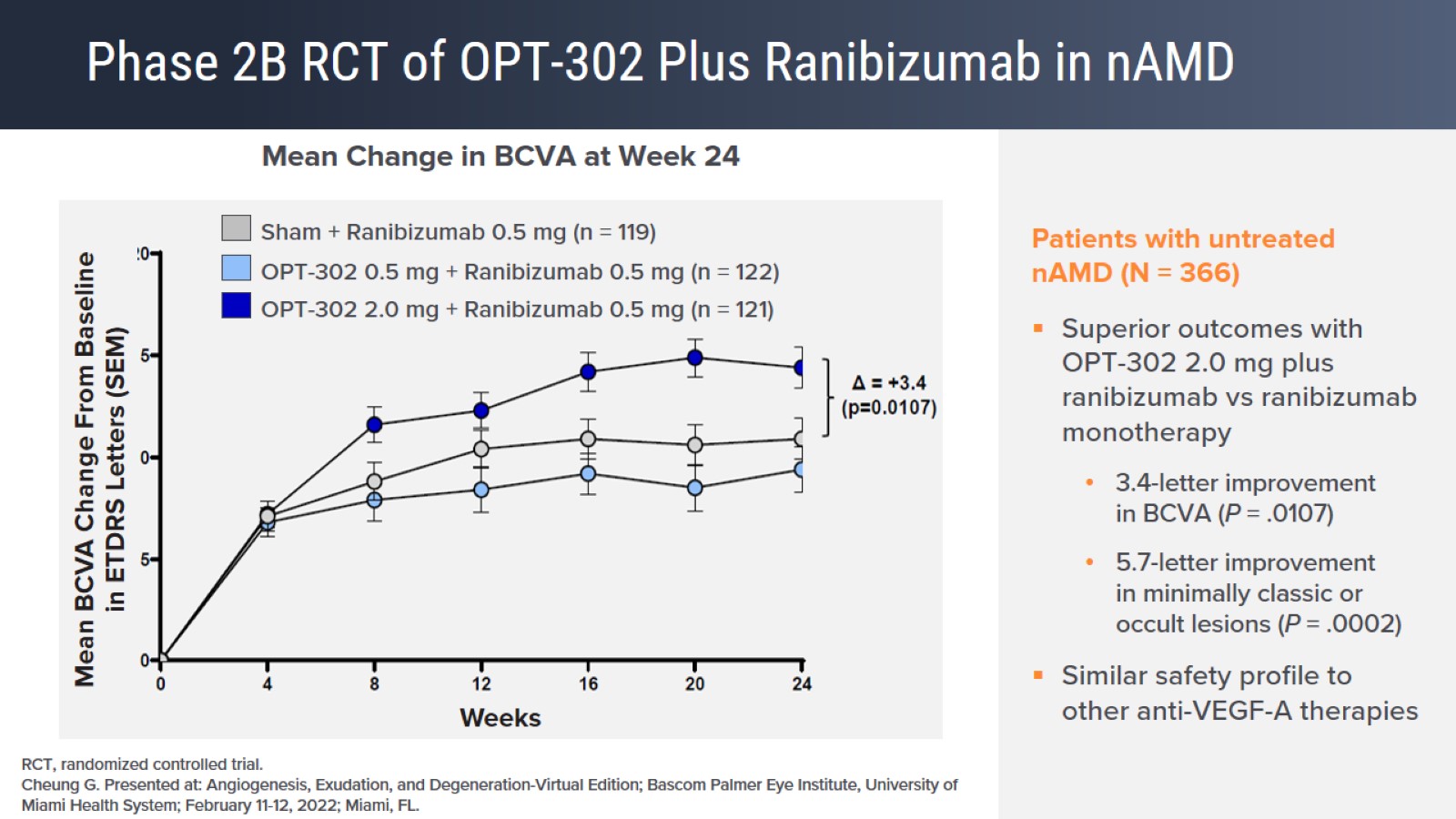 Phase 2B RCT of OPT-302 Plus Ranibizumab in nAMD
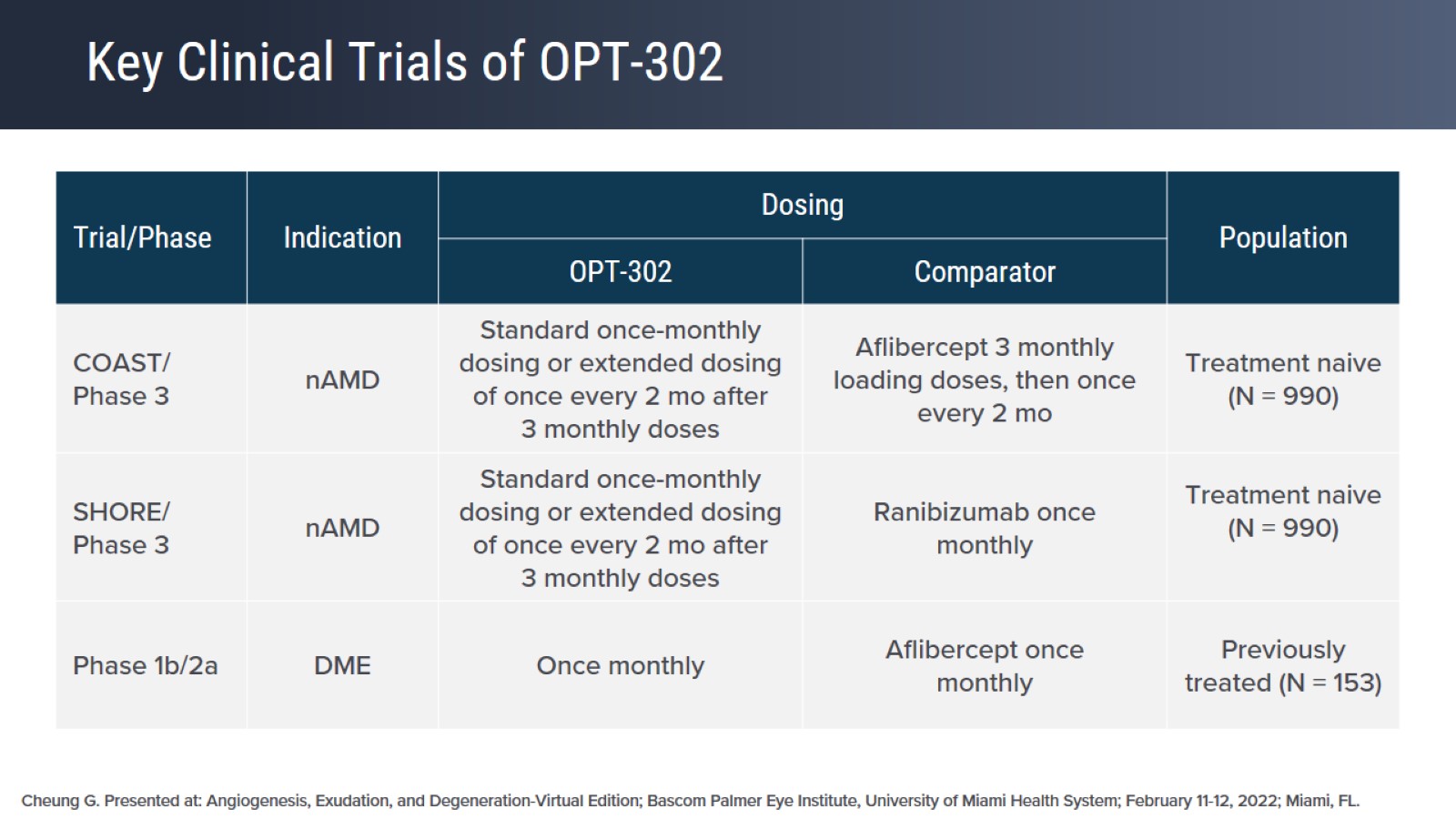 Key Clinical Trials of OPT-302
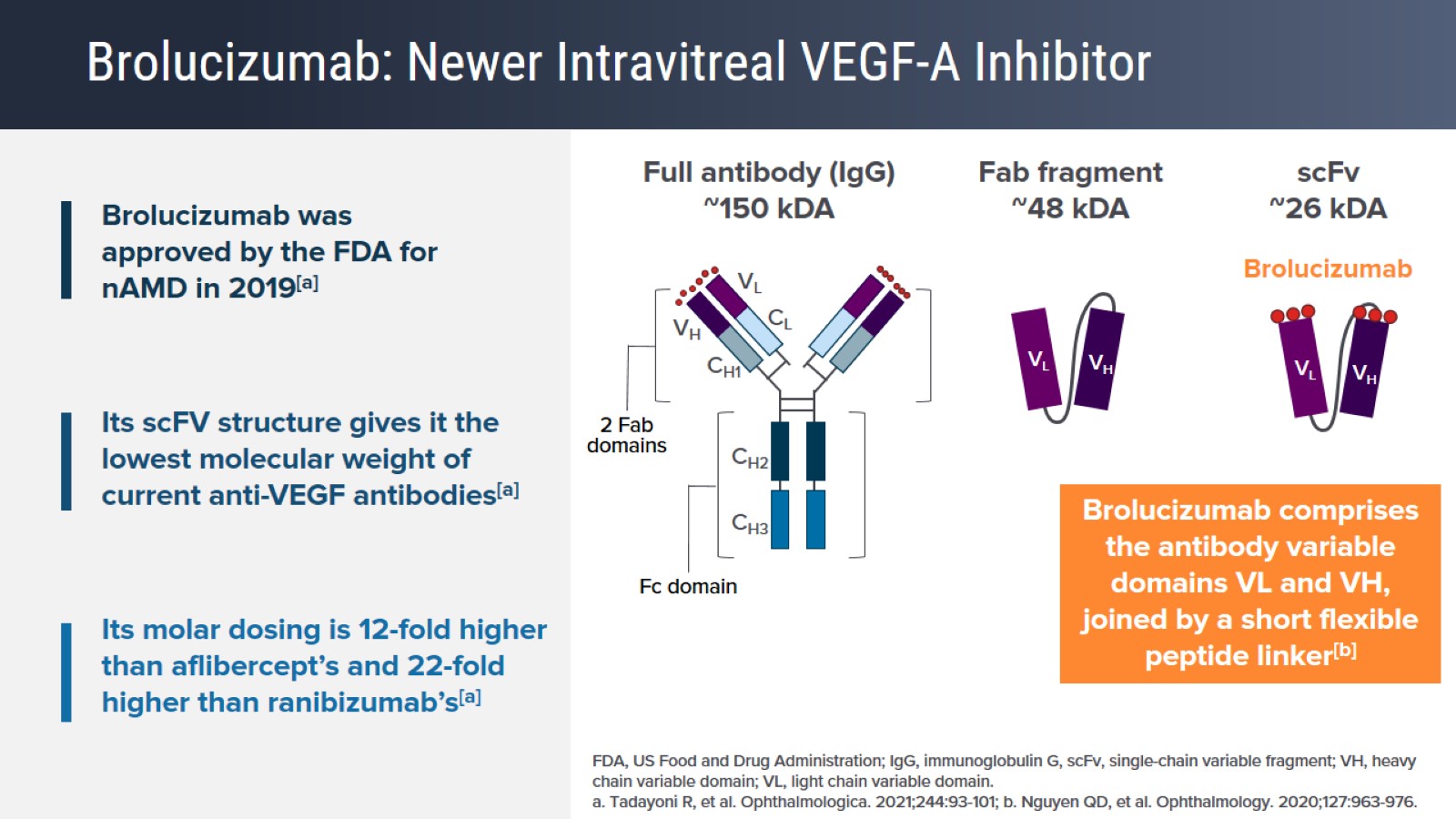 Brolucizumab: Newer Intravitreal VEGF-A Inhibitor
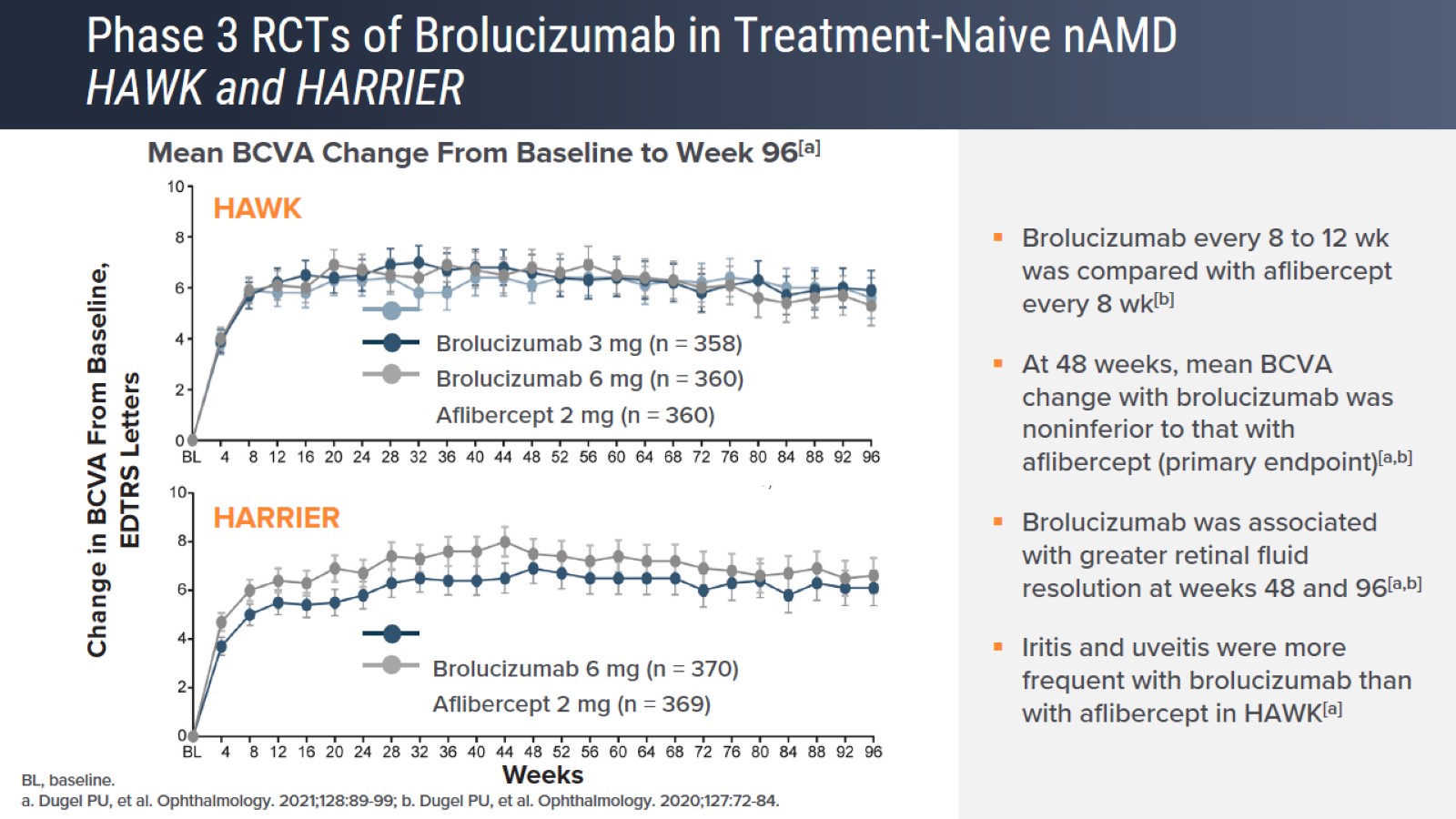 Phase 3 RCTs of Brolucizumab in Treatment-Naive nAMDHAWK and HARRIER
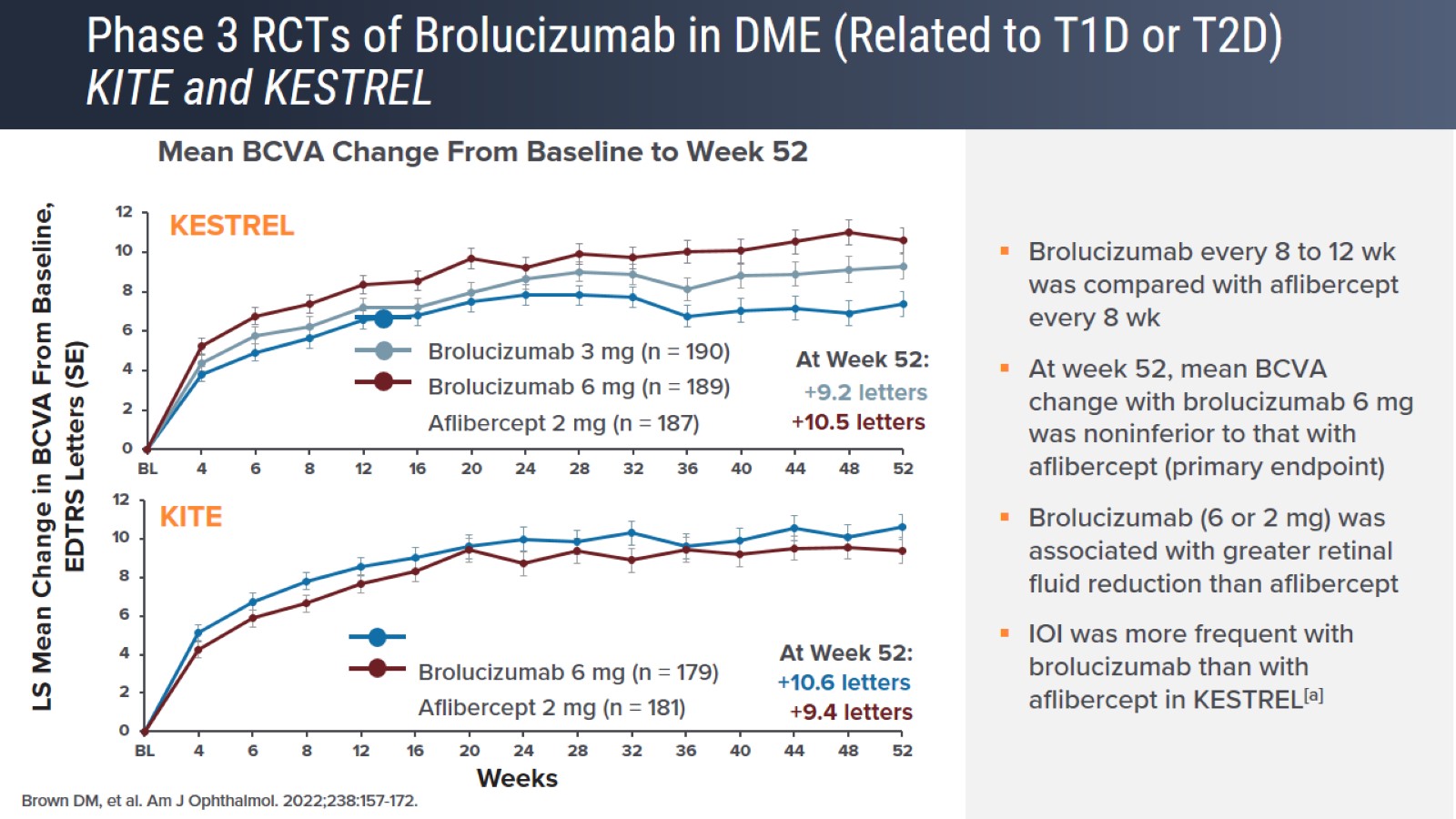 Phase 3 RCTs of Brolucizumab in DME (Related to T1D or T2D)KITE and KESTREL
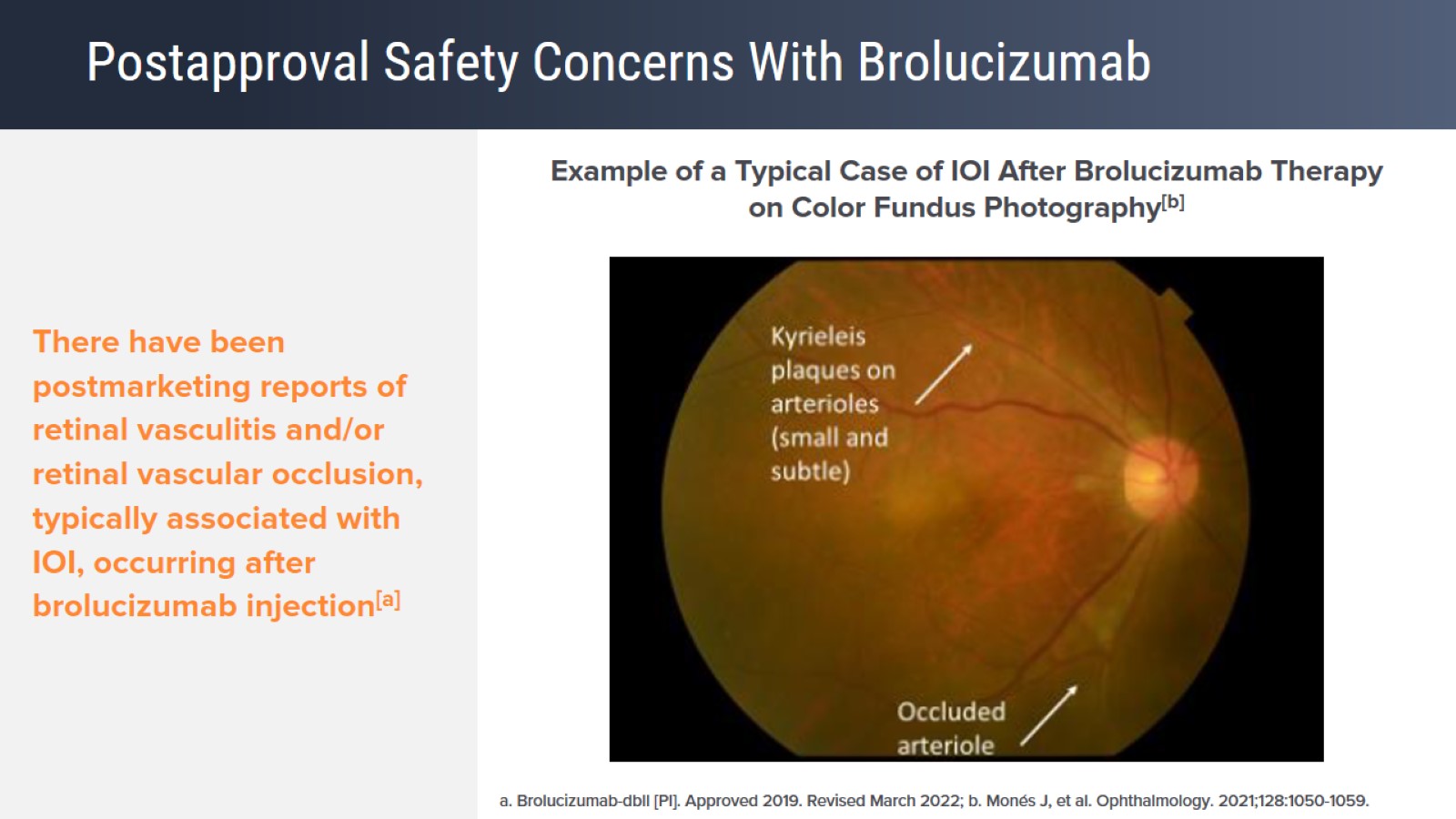 Postapproval Safety Concerns With Brolucizumab
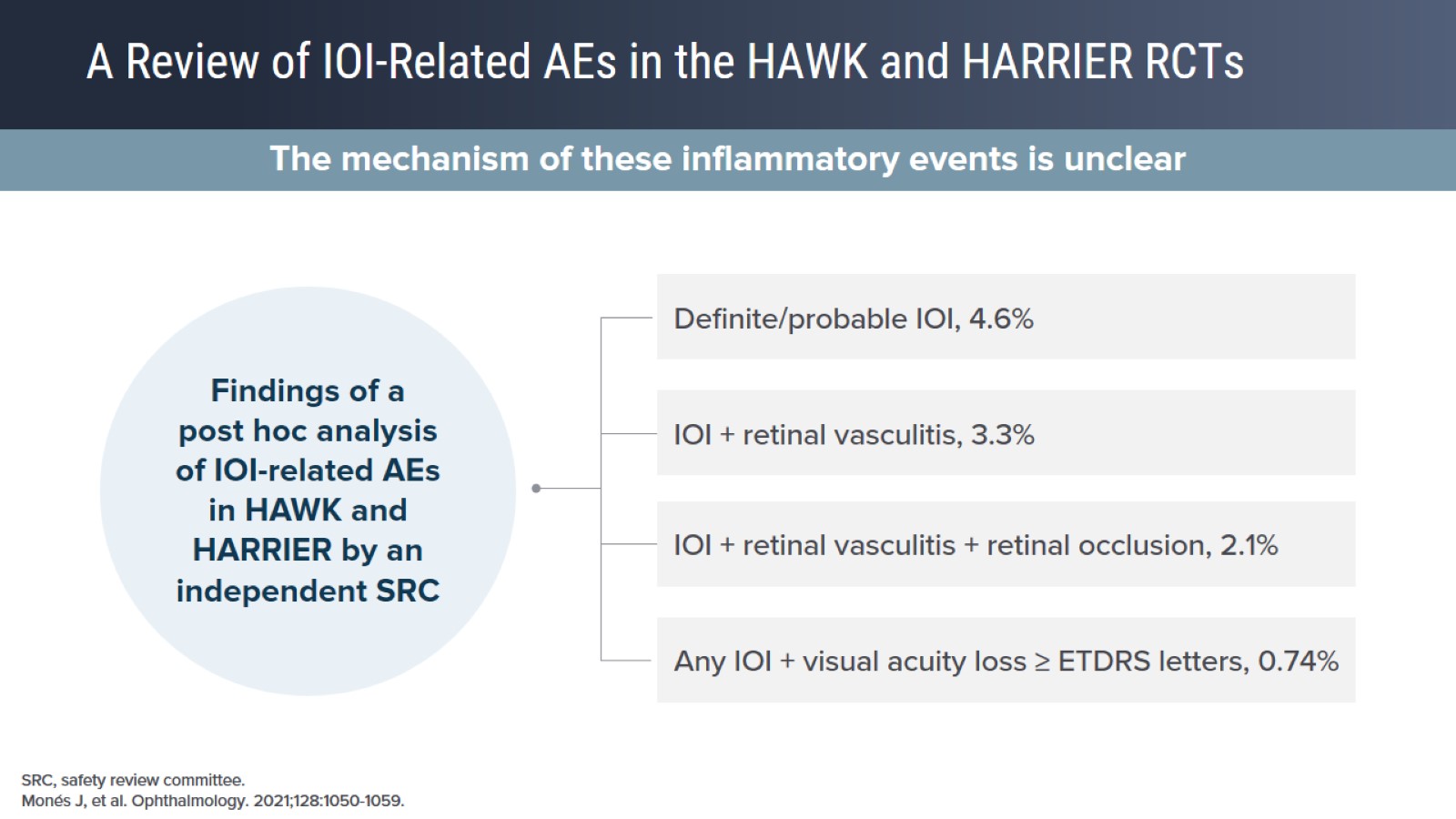 A Review of IOI-Related AEs in the HAWK and HARRIER RCTs
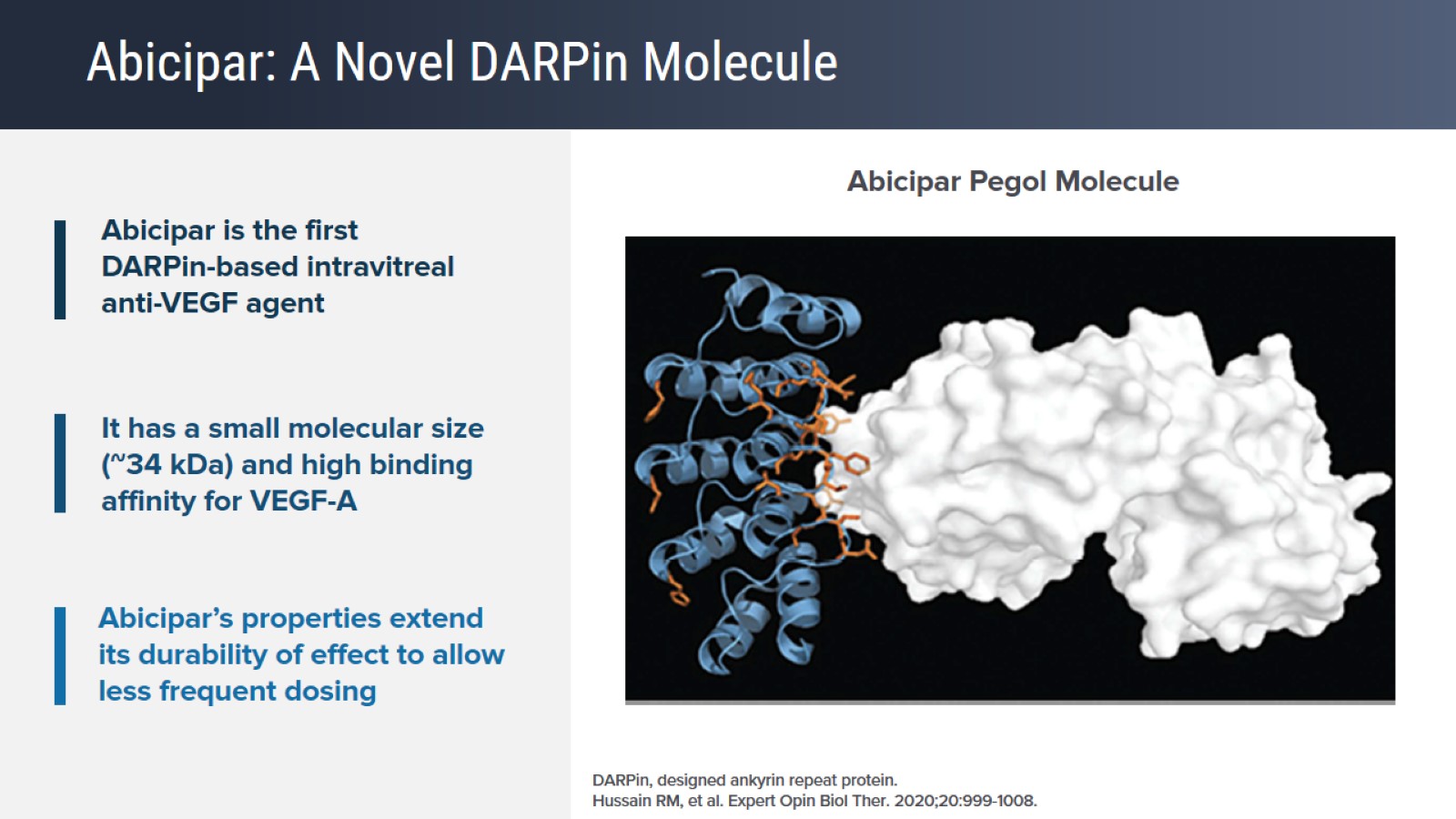 Abicipar: A Novel DARPin Molecule
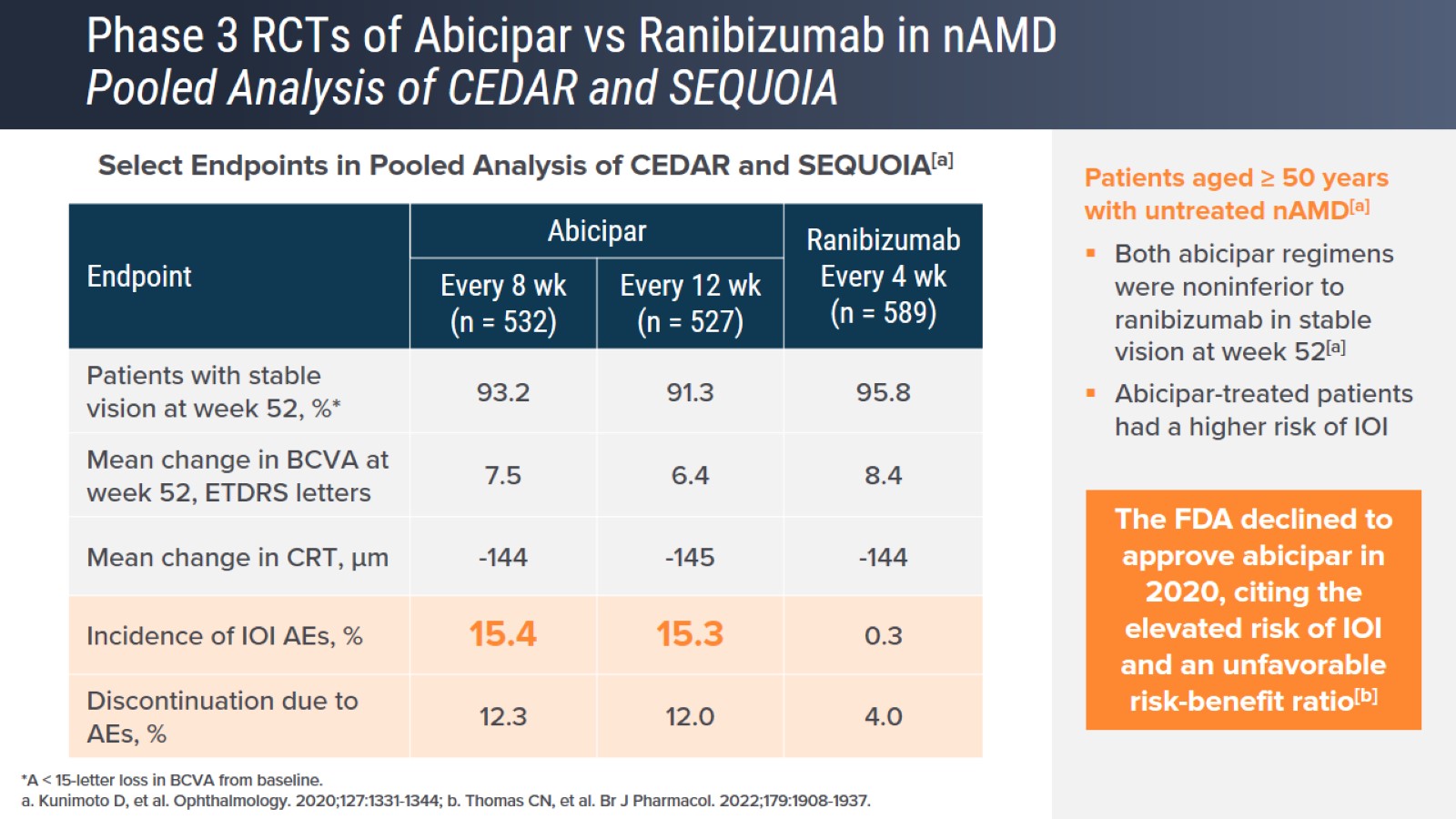 Phase 3 RCTs of Abicipar vs Ranibizumab in nAMDPooled Analysis of CEDAR and SEQUOIA
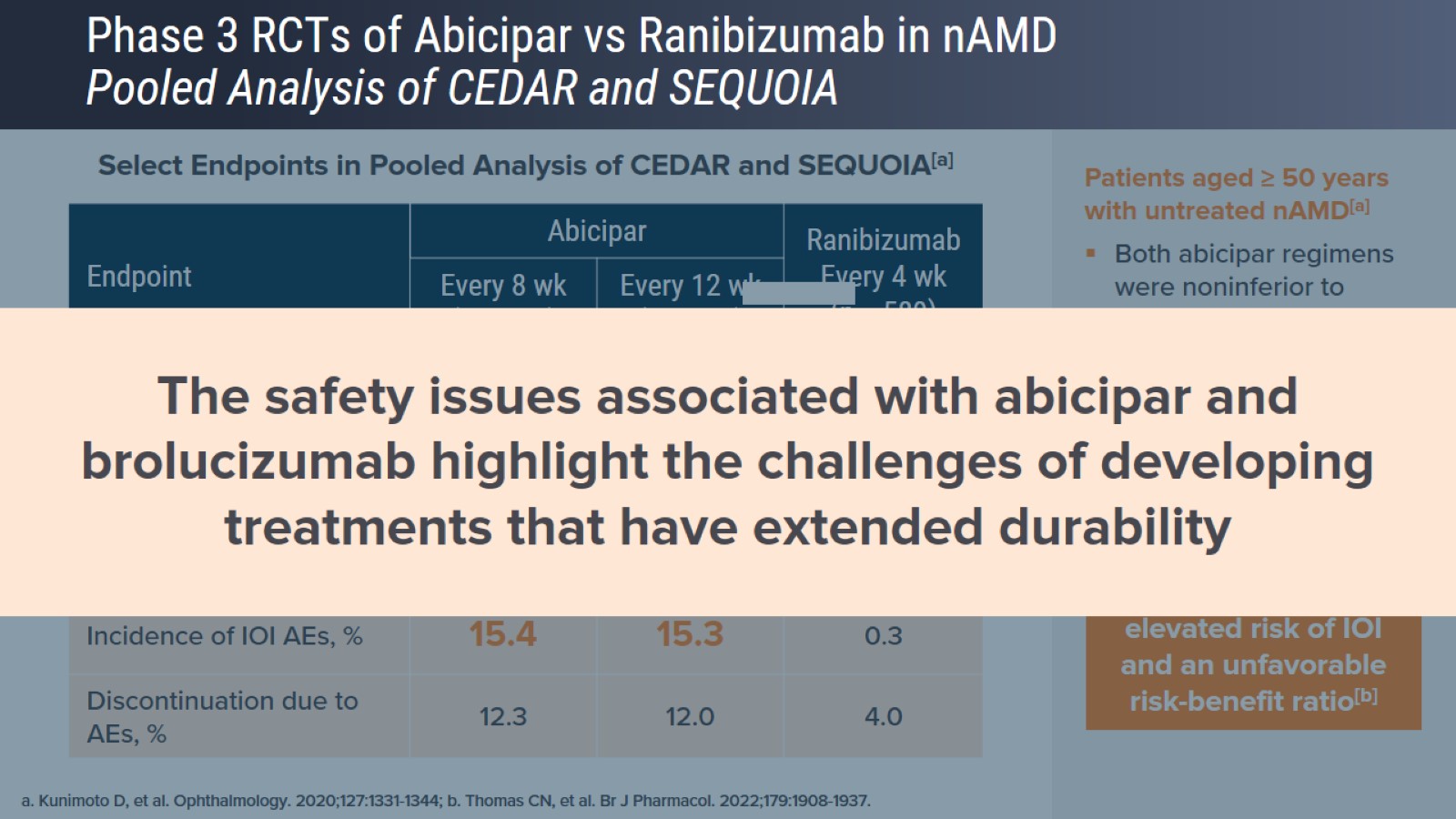 Phase 3 RCTs of Abicipar vs Ranibizumab in nAMDPooled Analysis of CEDAR and SEQUOIA
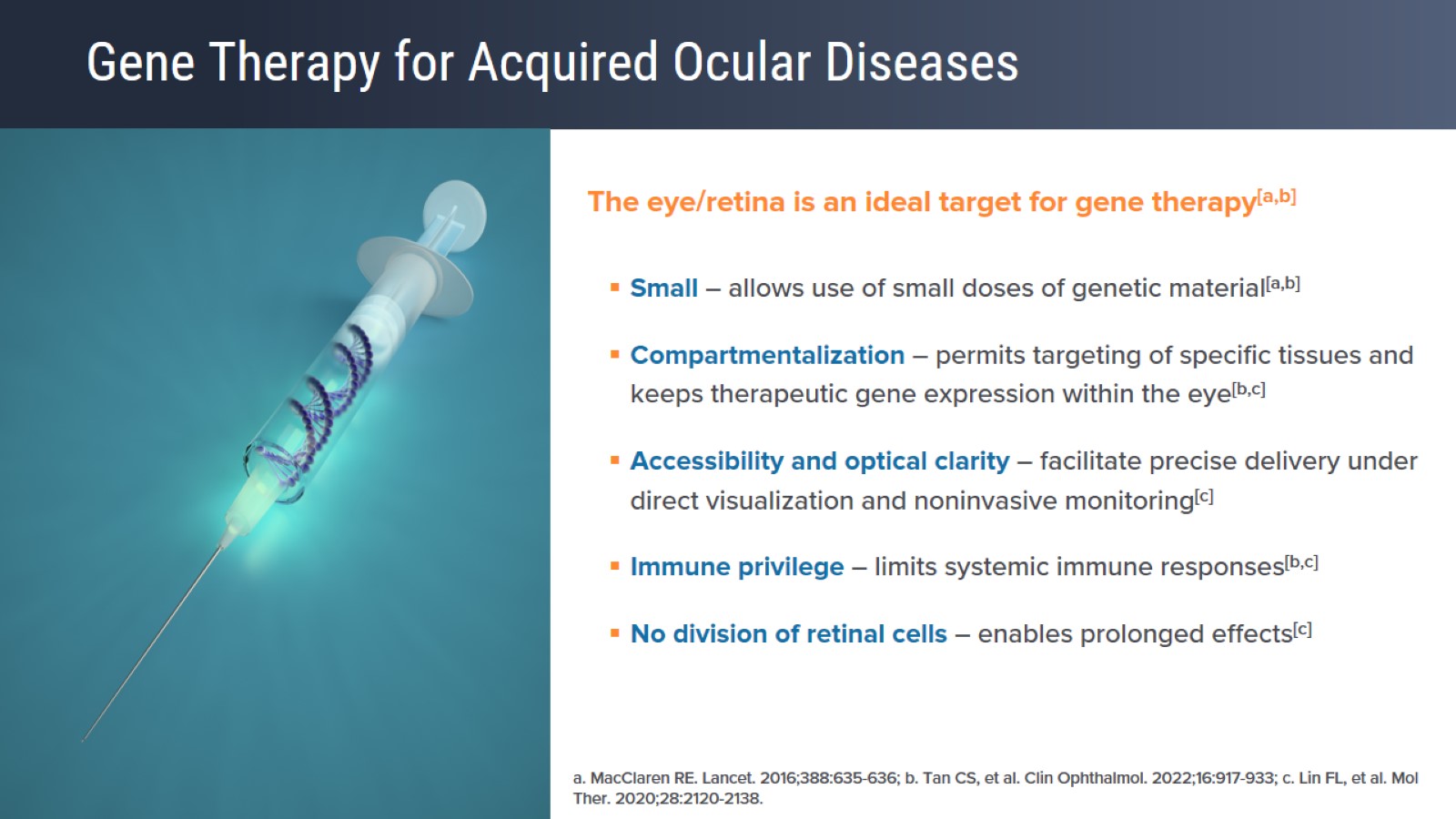 Gene Therapy for Acquired Ocular Diseases
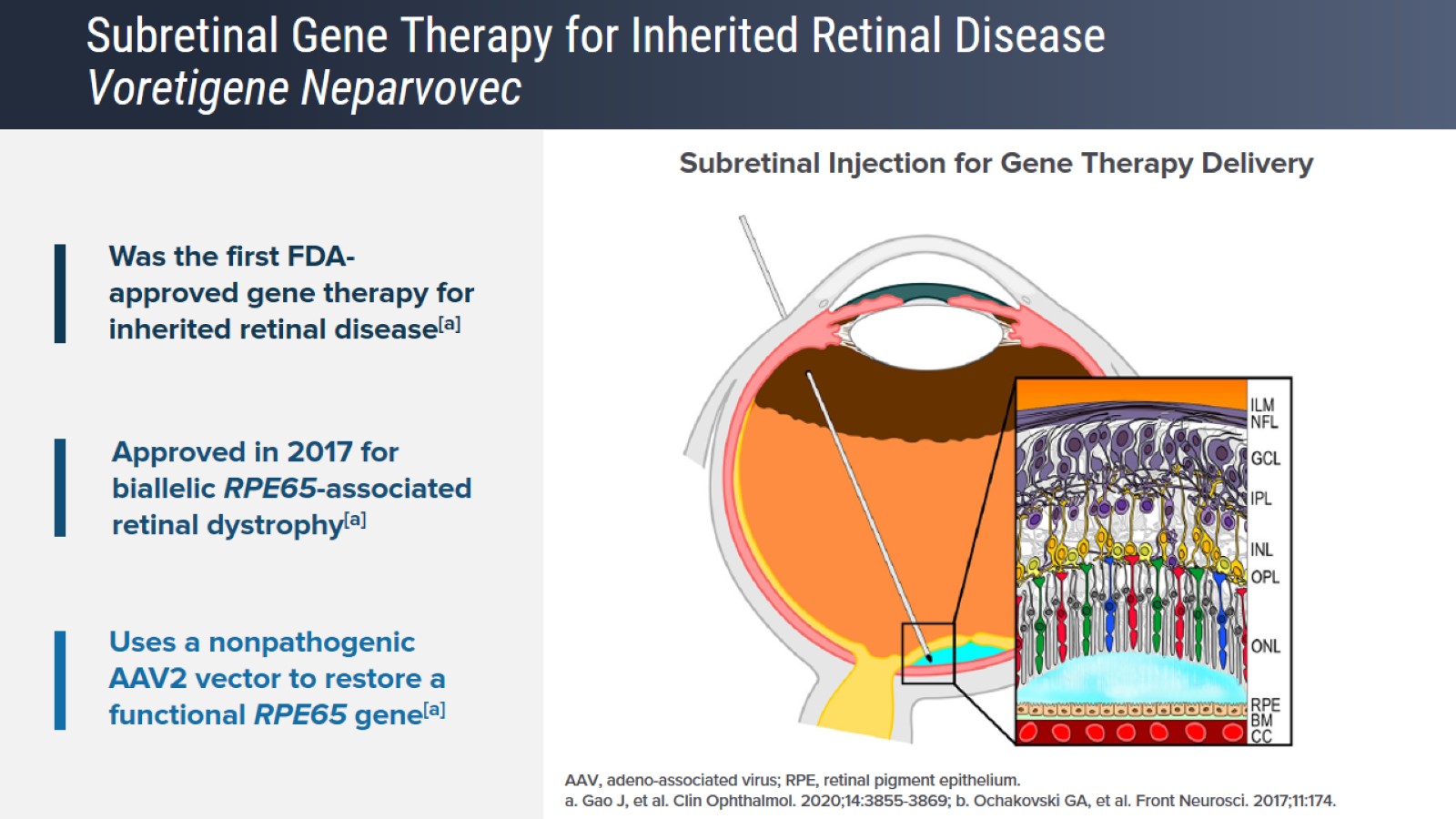 Subretinal Gene Therapy for Inherited Retinal DiseaseVoretigene Neparvovec
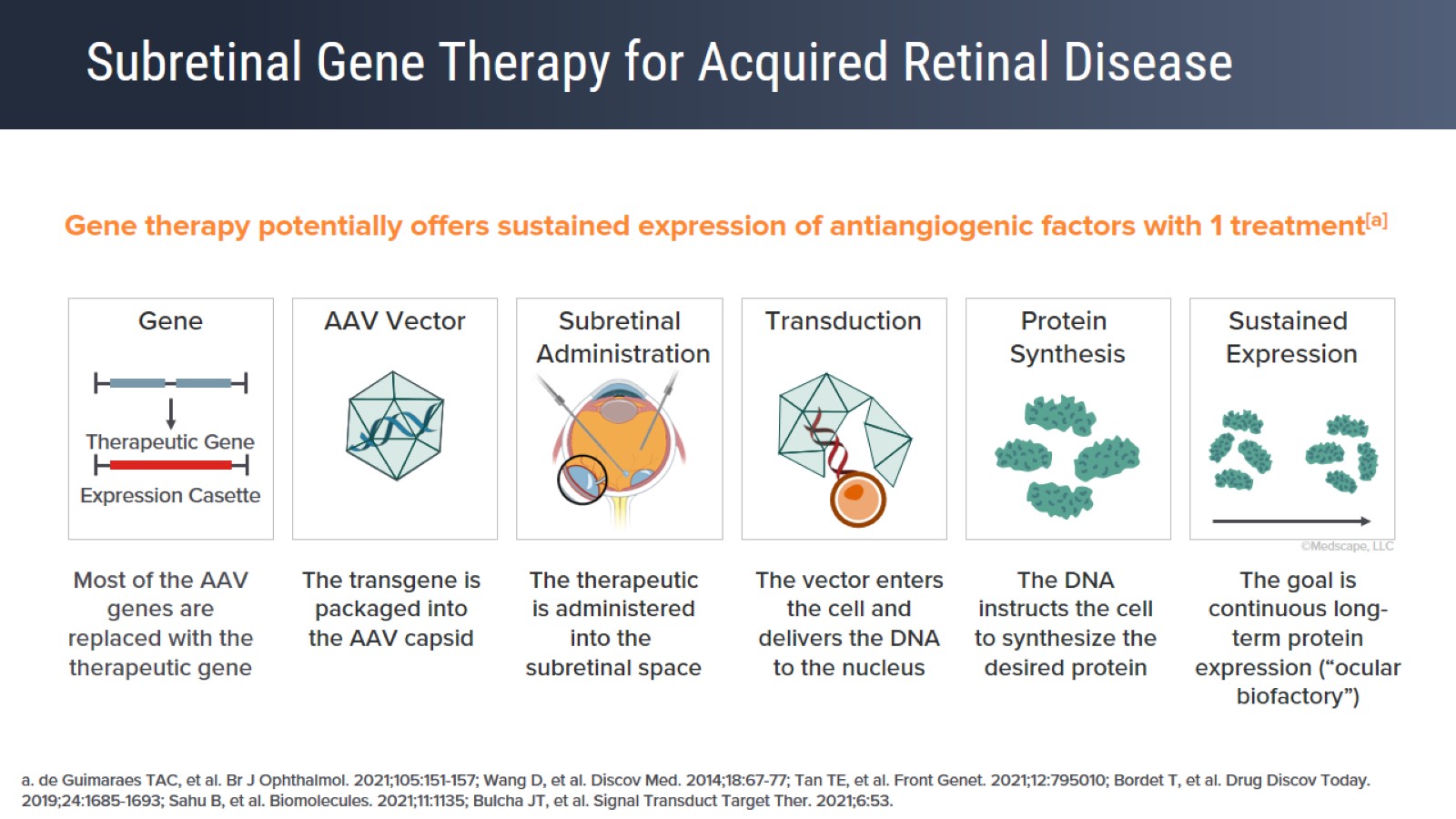 Subretinal Gene Therapy for Acquired Retinal Disease
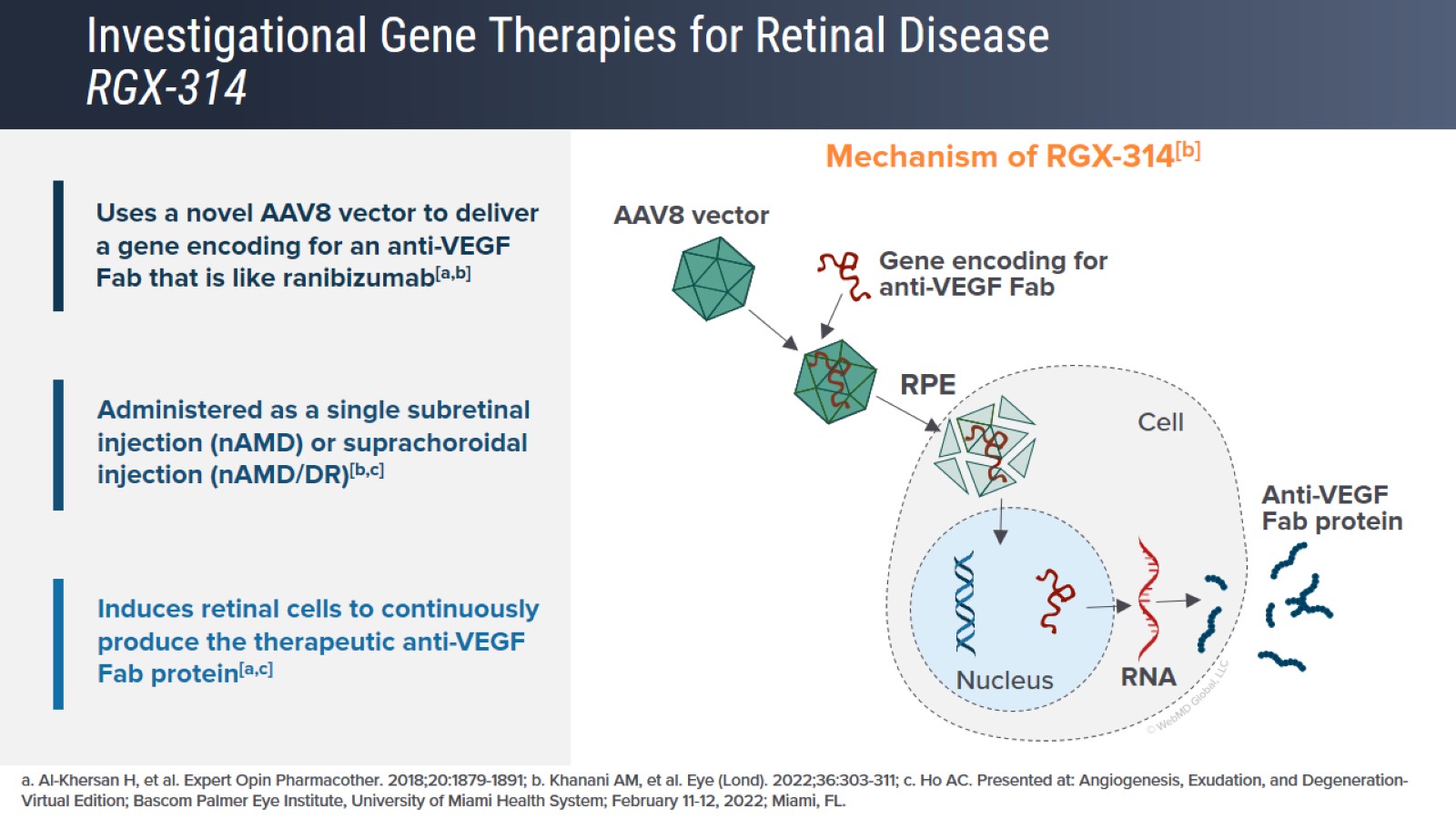 Investigational Gene Therapies for Retinal DiseaseRGX-314
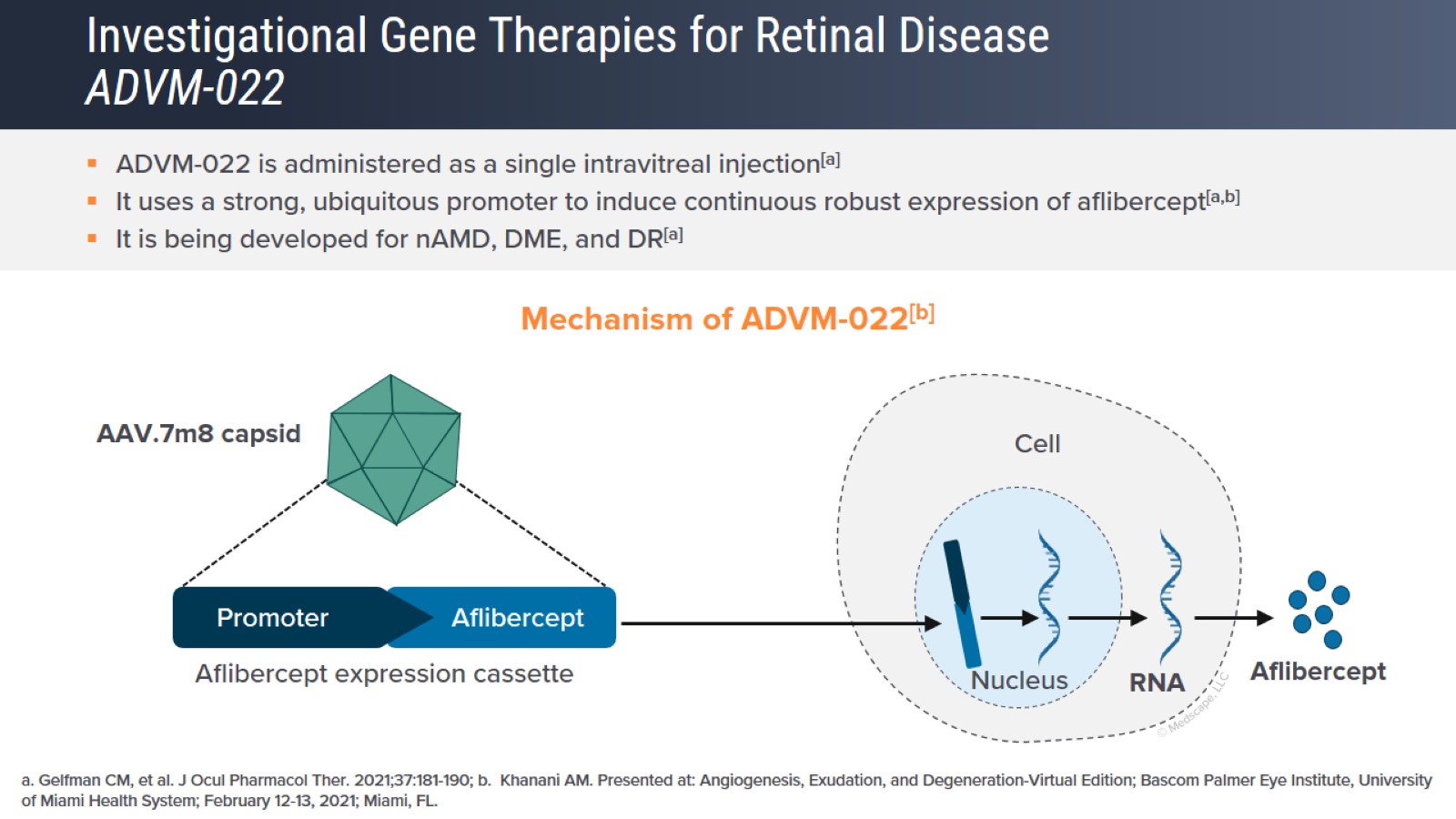 Investigational Gene Therapies for Retinal DiseaseADVM-022
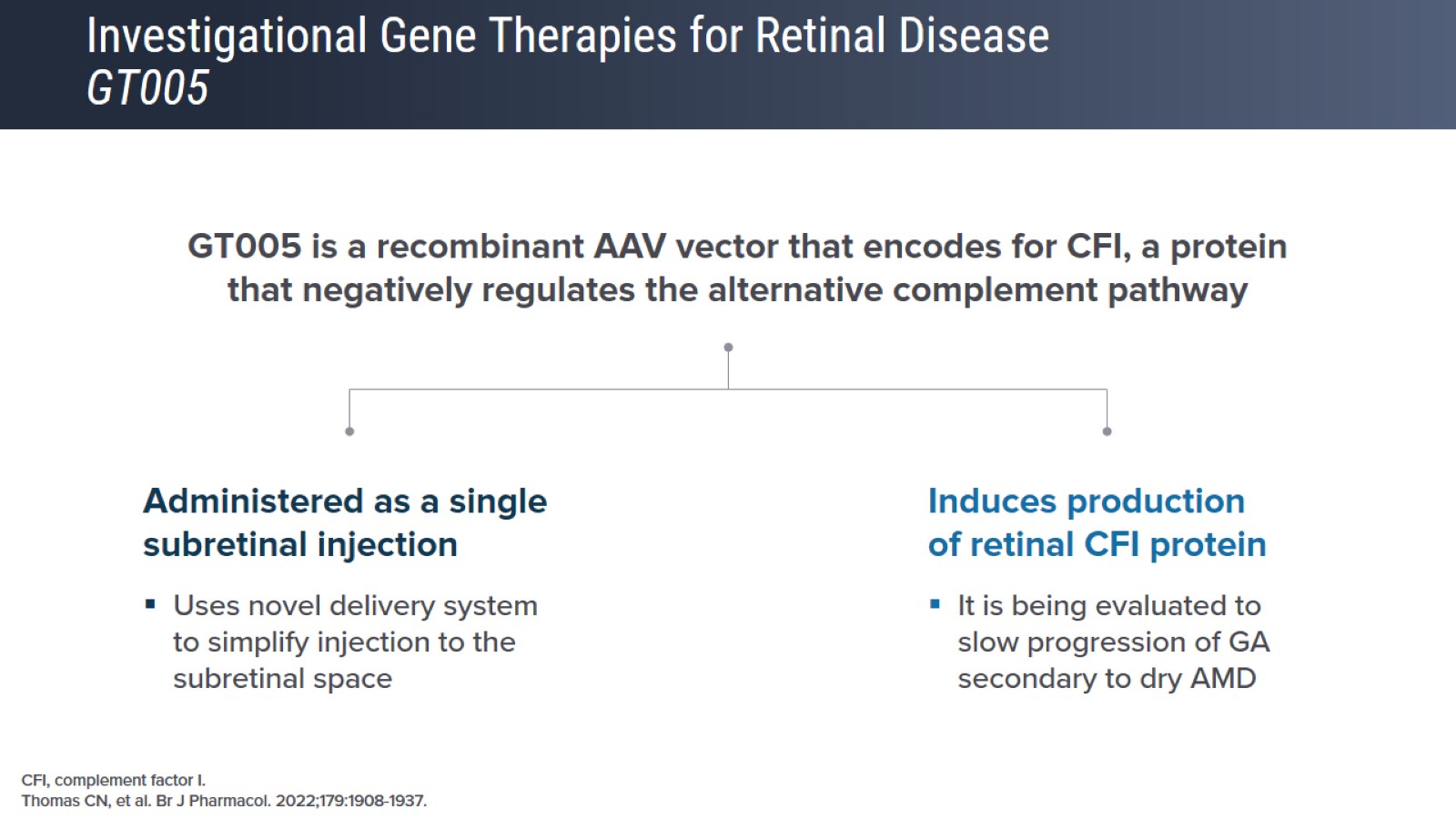 Investigational Gene Therapies for Retinal DiseaseGT005
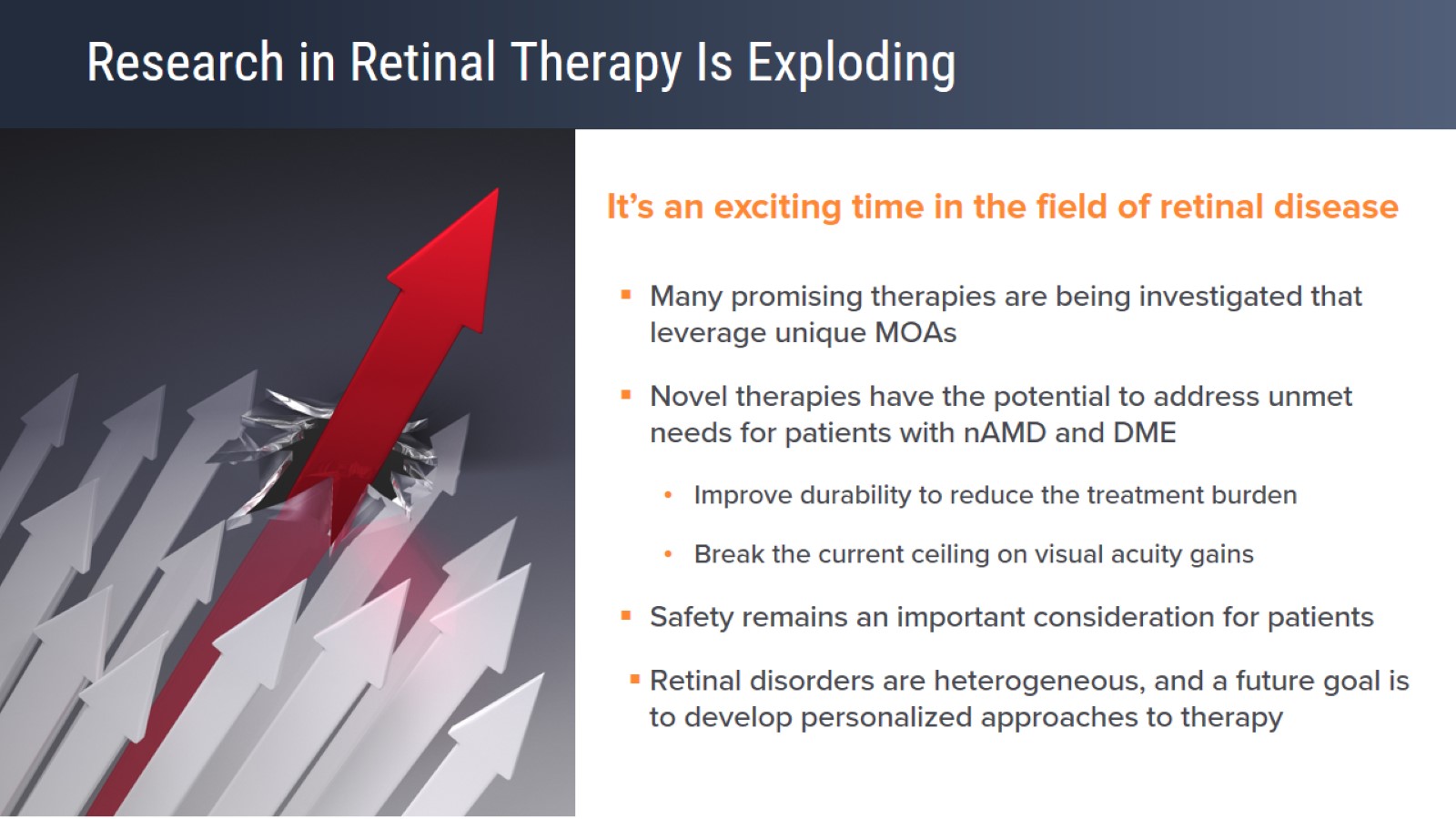 Research in Retinal Therapy Is Exploding
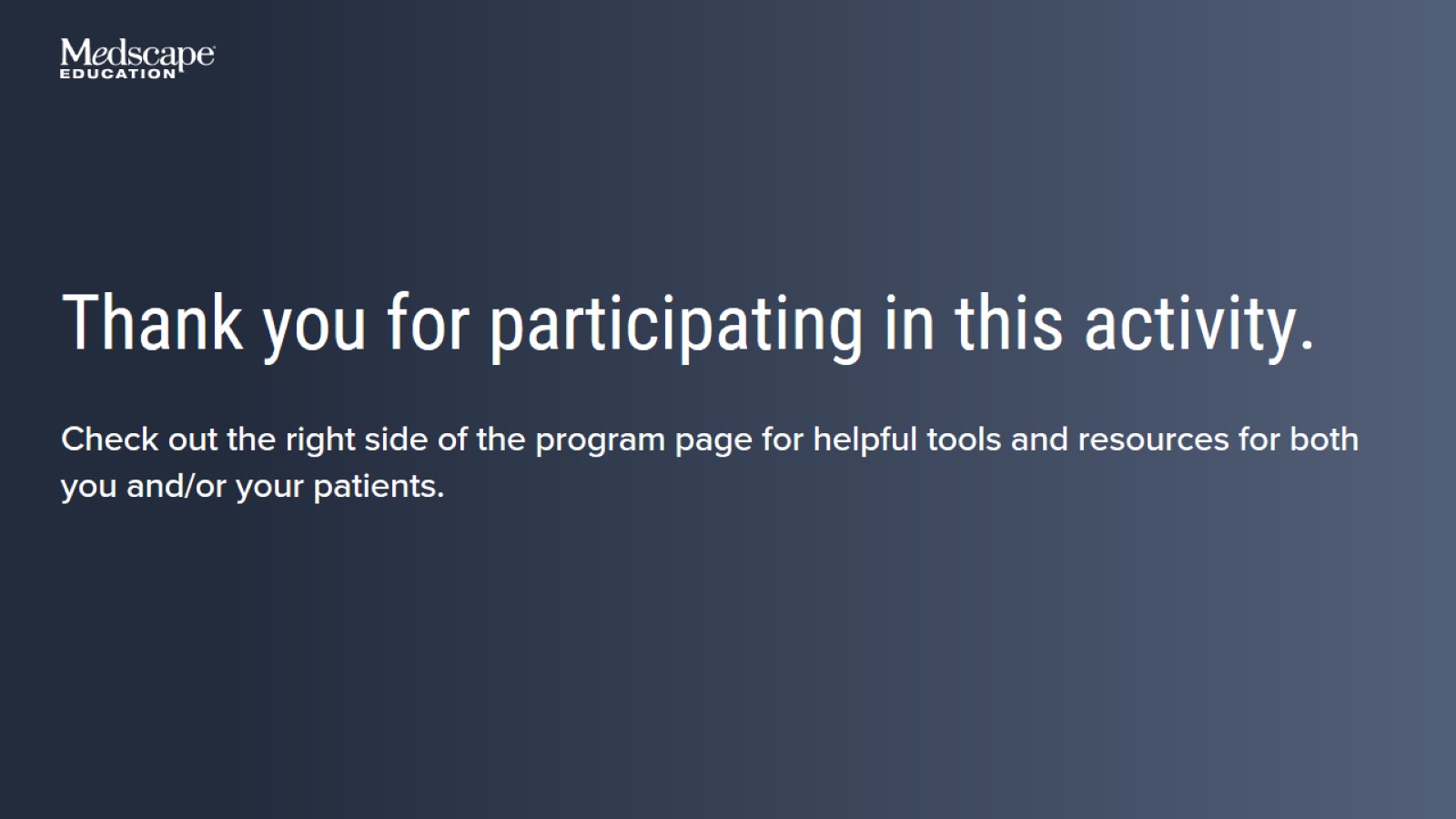